Seðlabanki Íslands
Fjármálastöðugleiki 2012/1
Myndir
Fjármálalífið: horfur og helstu áhættuþættir
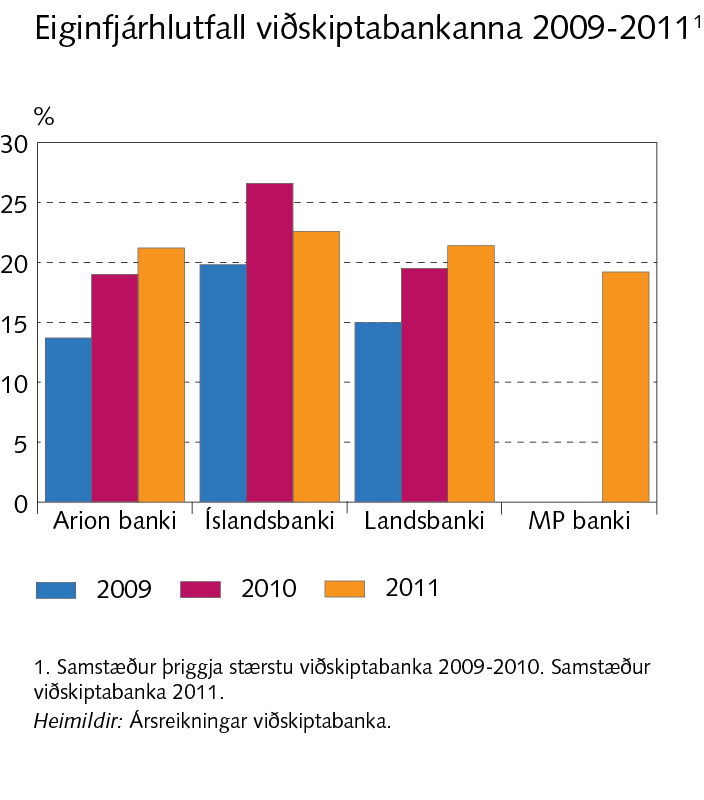 Fjármálalífið: horfur og helstu áhættuþættir
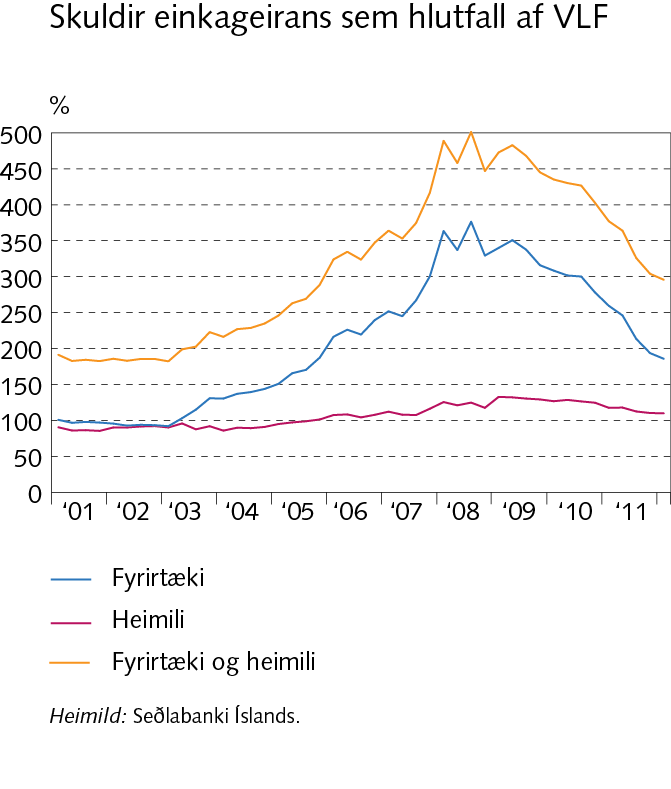 Fjármálalífið: horfur og helstu áhættuþættir
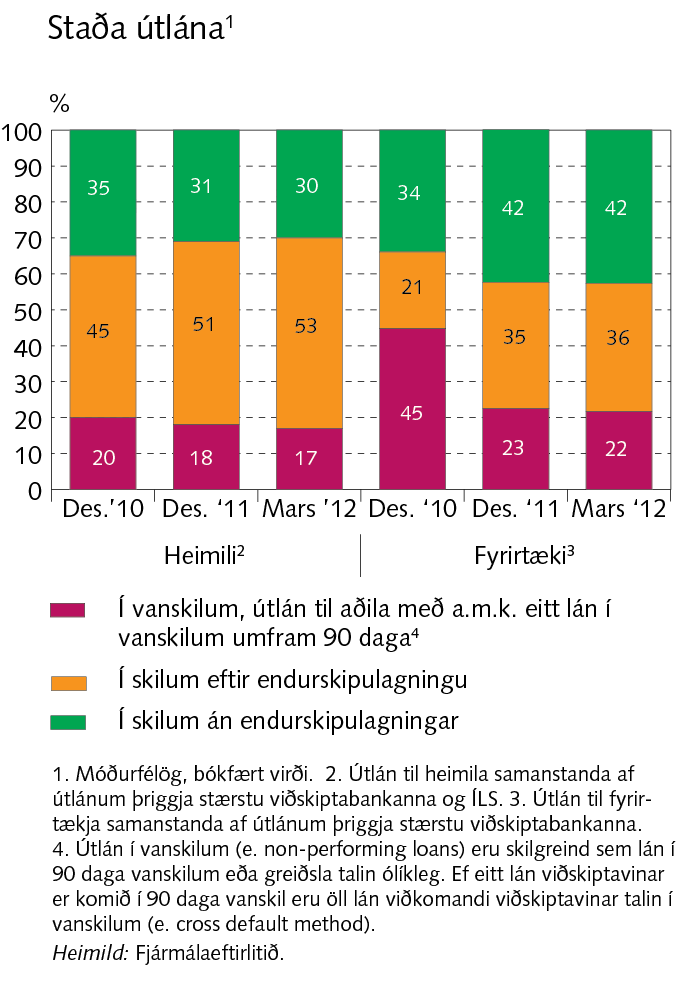 Fjármálalífið: horfur og helstu áhættuþættir
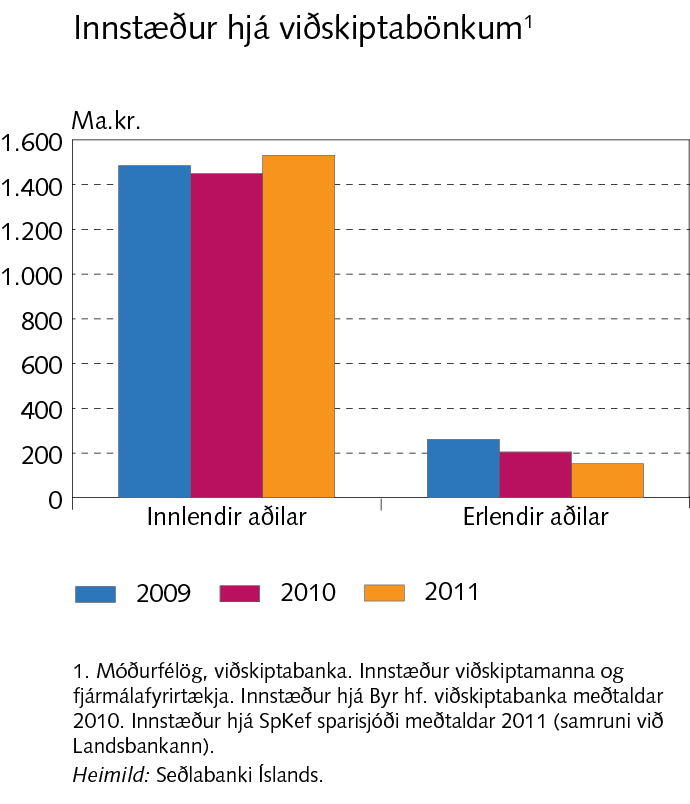 Fjármálalífið: horfur og helstu áhættuþættir
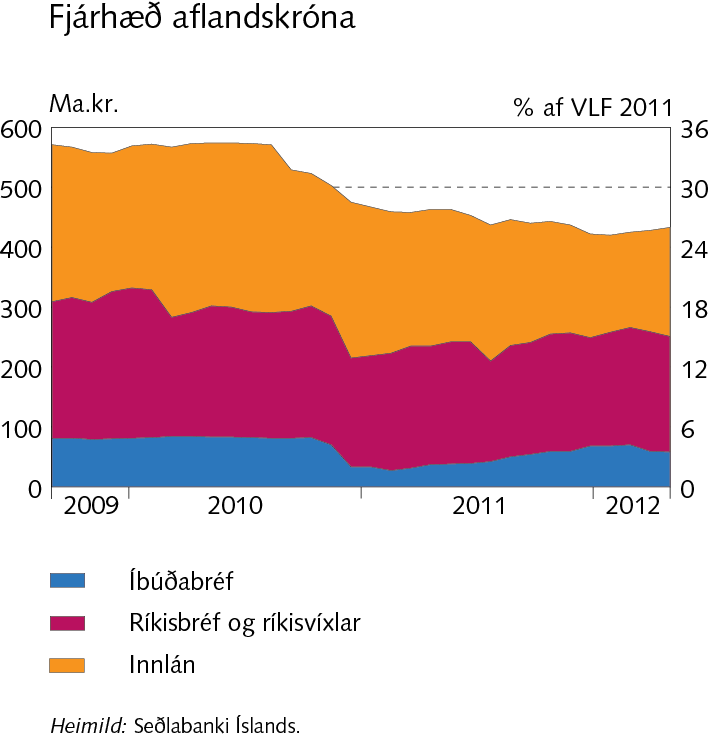 I Þjóðhagslegt umhverfi og fjármálamarkaðir
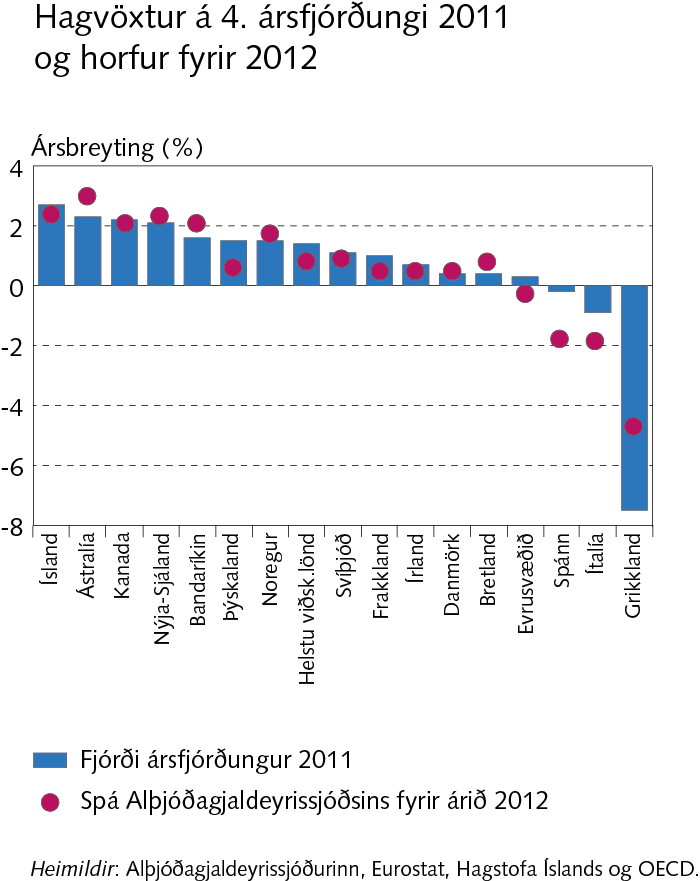 I Þjóðhagslegt umhverfi og fjármálamarkaðir
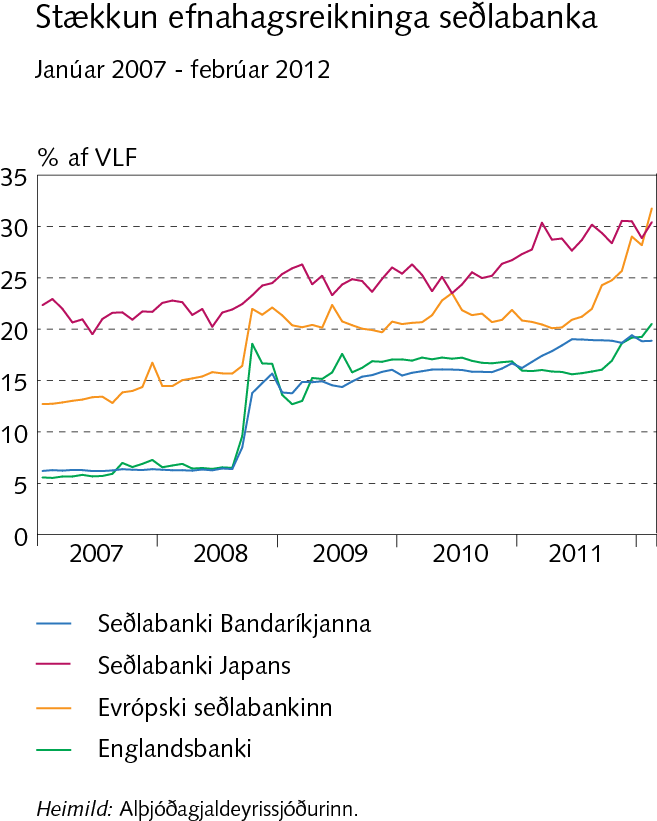 I Þjóðhagslegt umhverfi og fjármálamarkaðir
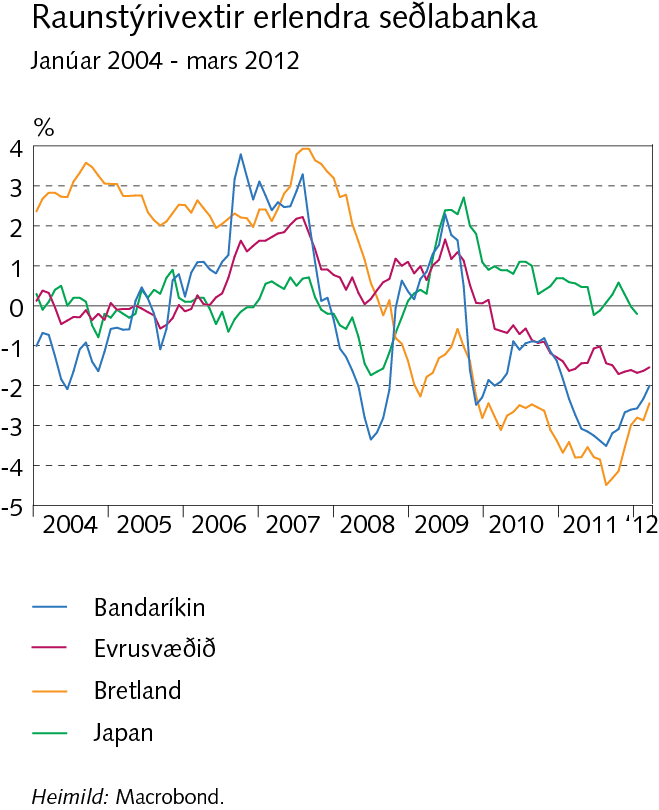 I Þjóðhagslegt umhverfi og fjármálamarkaðir
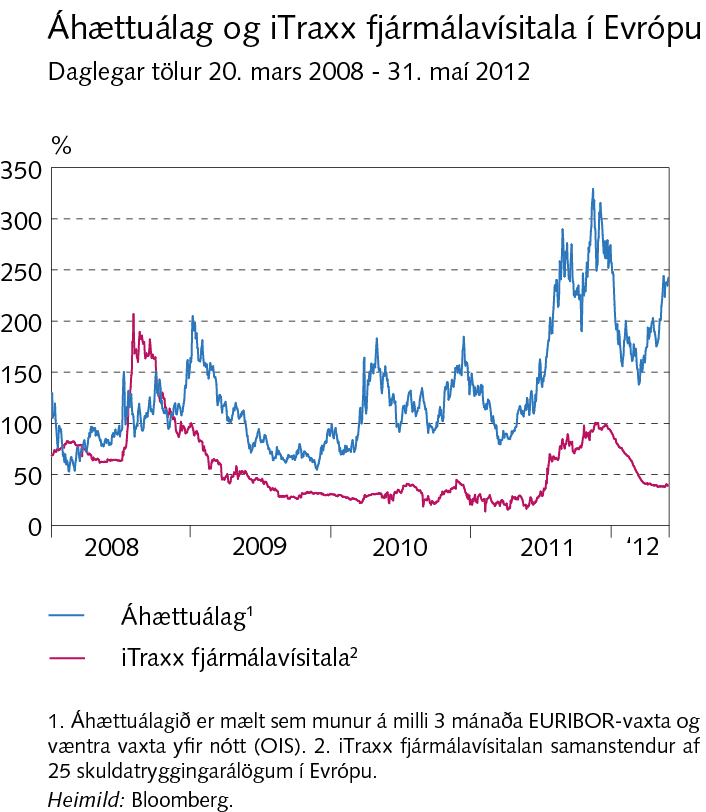 Rammagrein I-1Skuldakreppa á evrusvæðinu
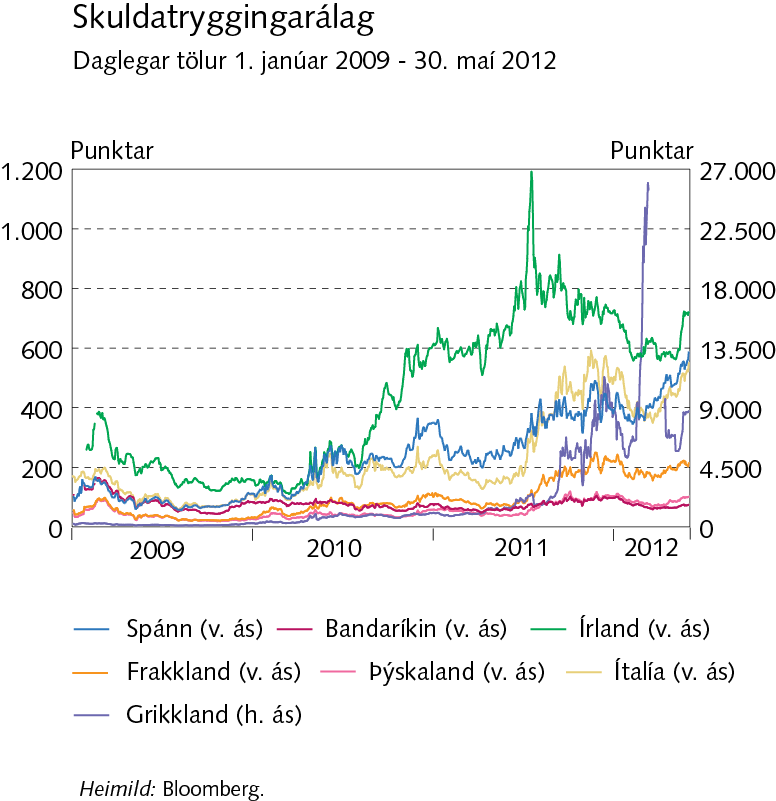 Rammagrein I-1Skuldakreppa á evrusvæðinu
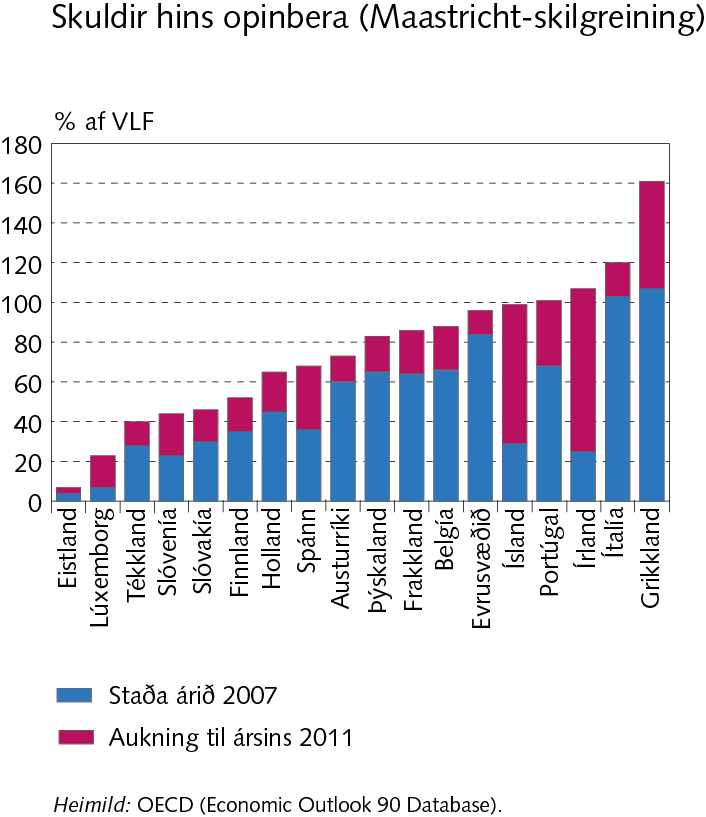 Rammagrein I-1Skuldakreppa á evrusvæðinu
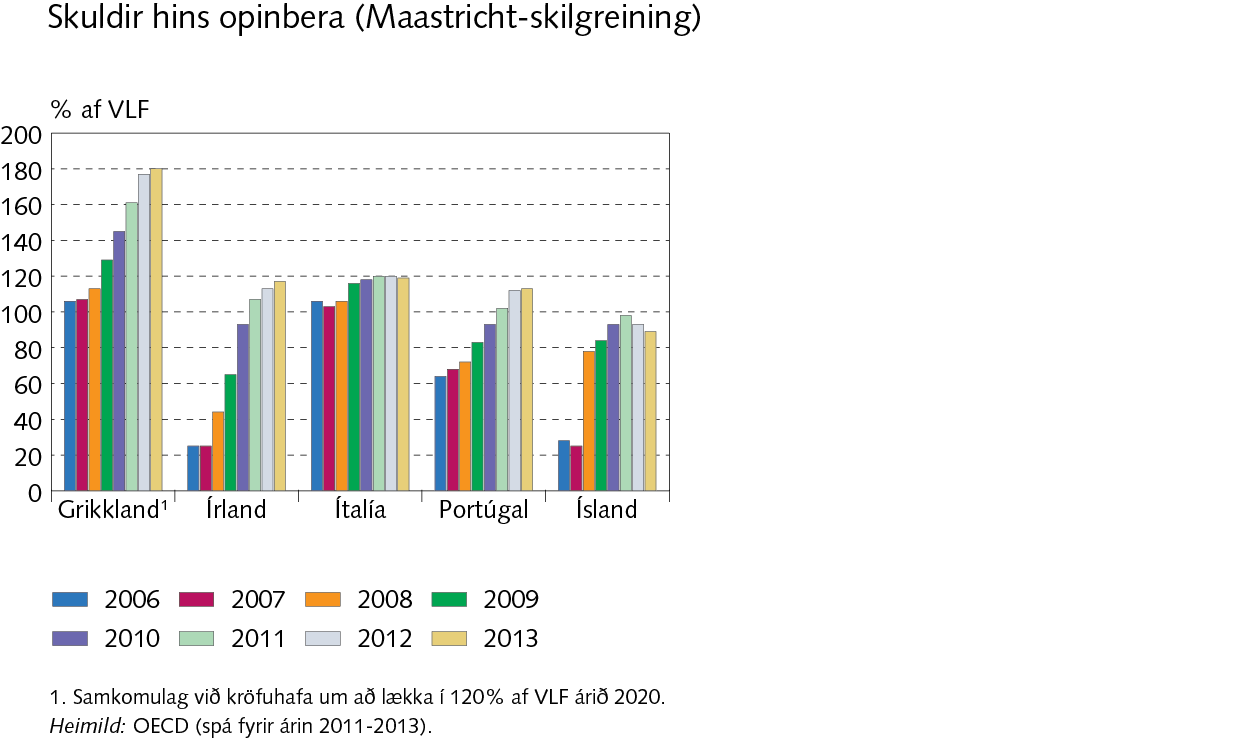 Rammagrein I-1Skuldakreppa á evrusvæðinu
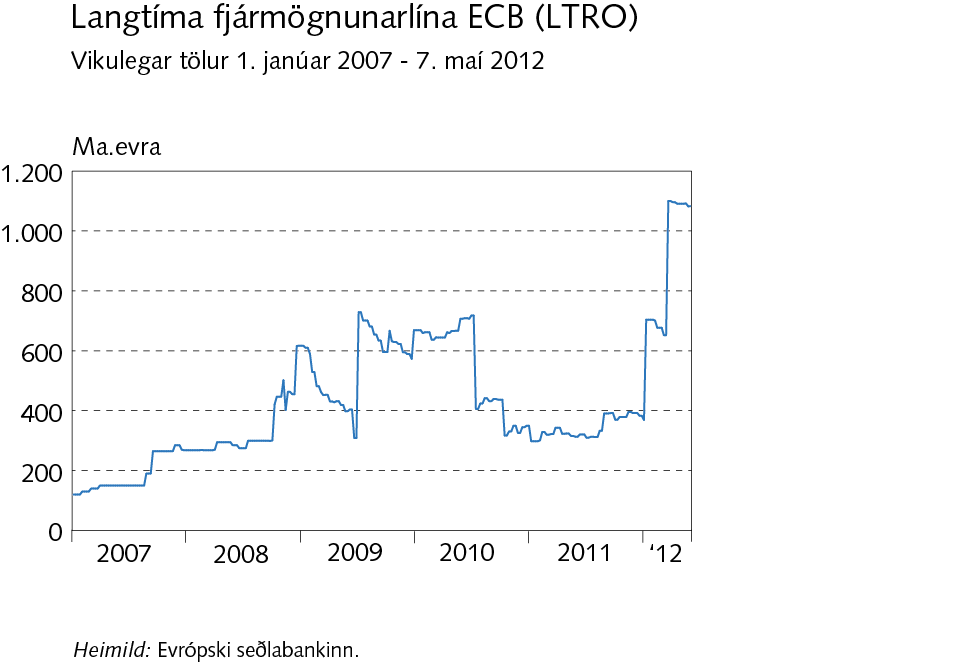 Rammagrein I-1Skuldakreppa á evrusvæðinu
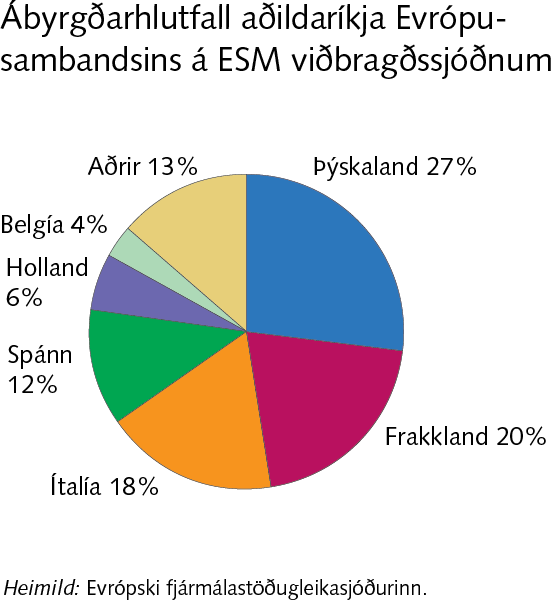 I Þjóðhagslegt umhverfi og fjármálamarkaðir
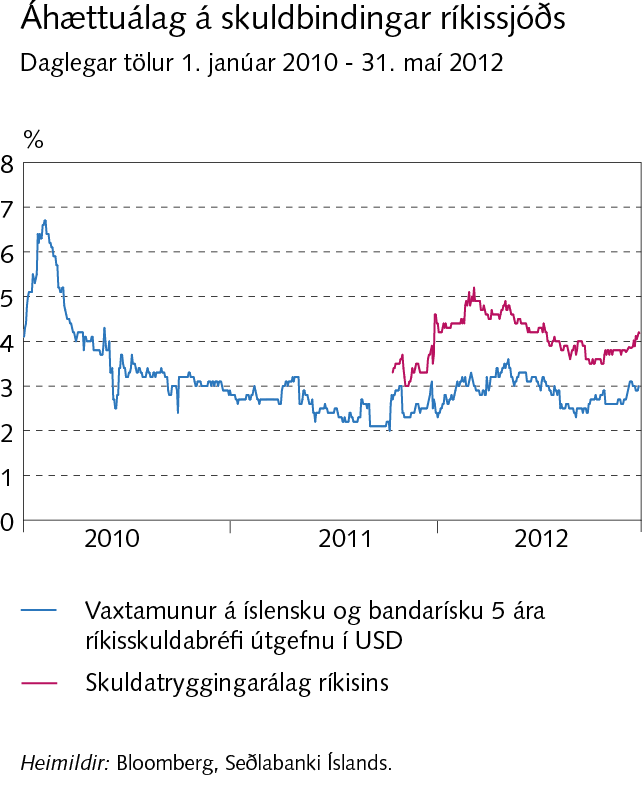 I Þjóðhagslegt umhverfi og fjármálamarkaðir
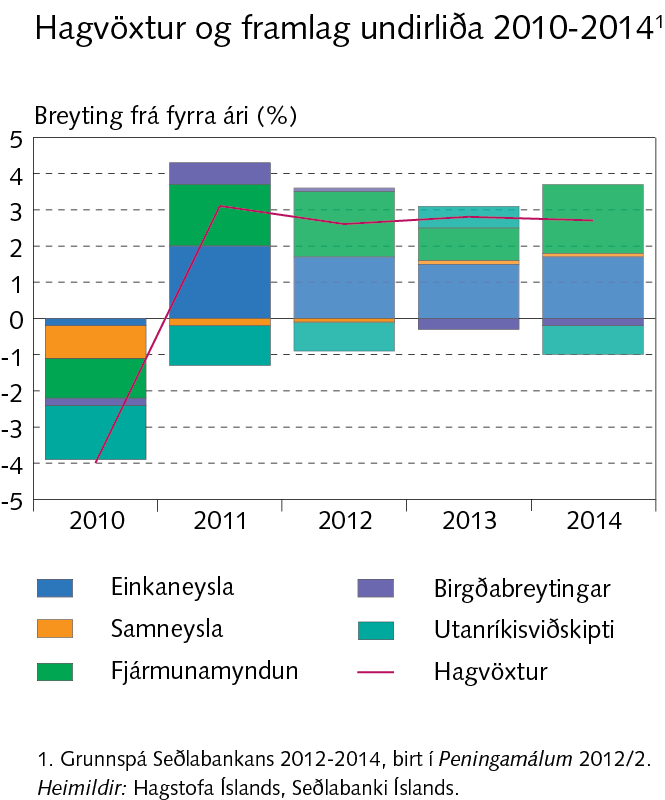 I Þjóðhagslegt umhverfi og fjármálamarkaðir
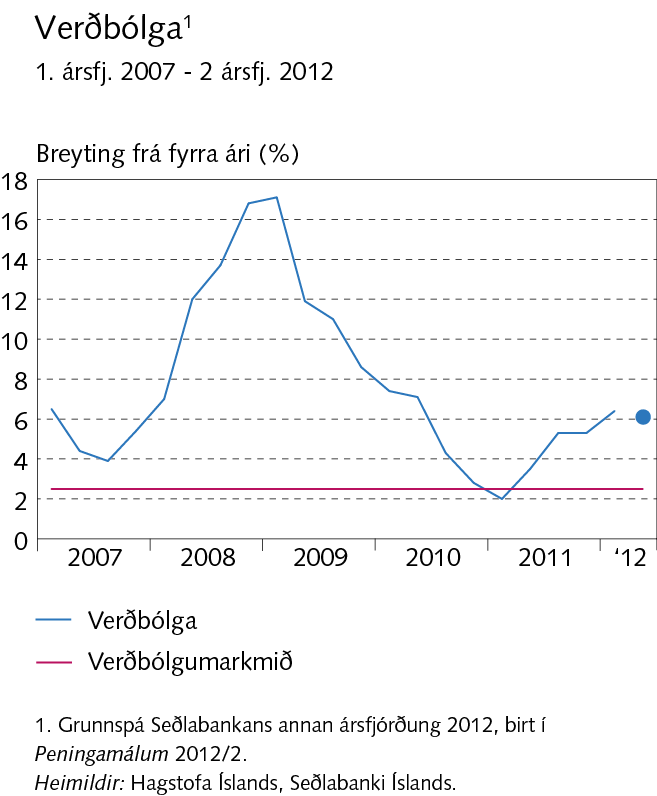 I Þjóðhagslegt umhverfi og fjármálamarkaðir
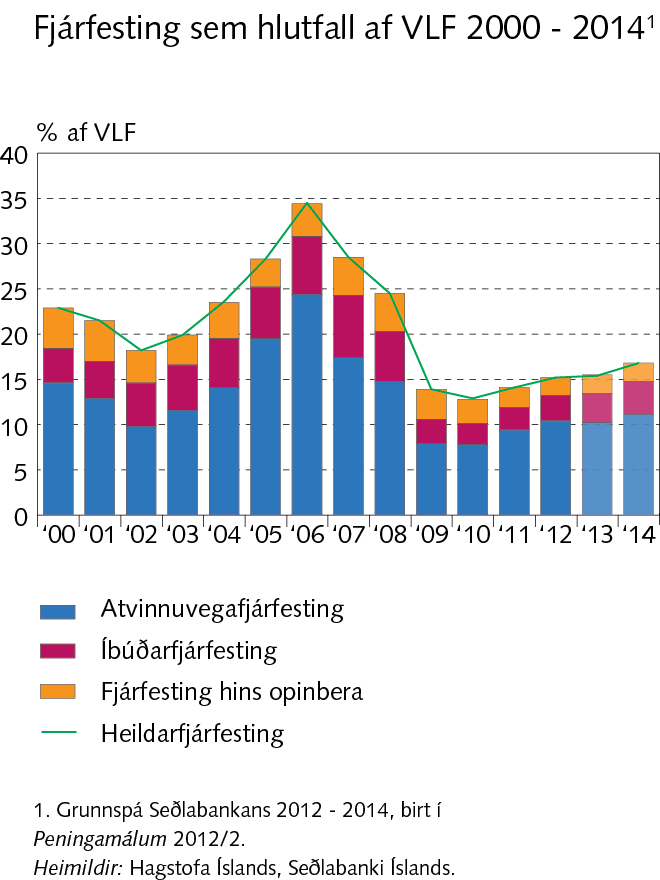 I Þjóðhagslegt umhverfi og fjármálamarkaðir
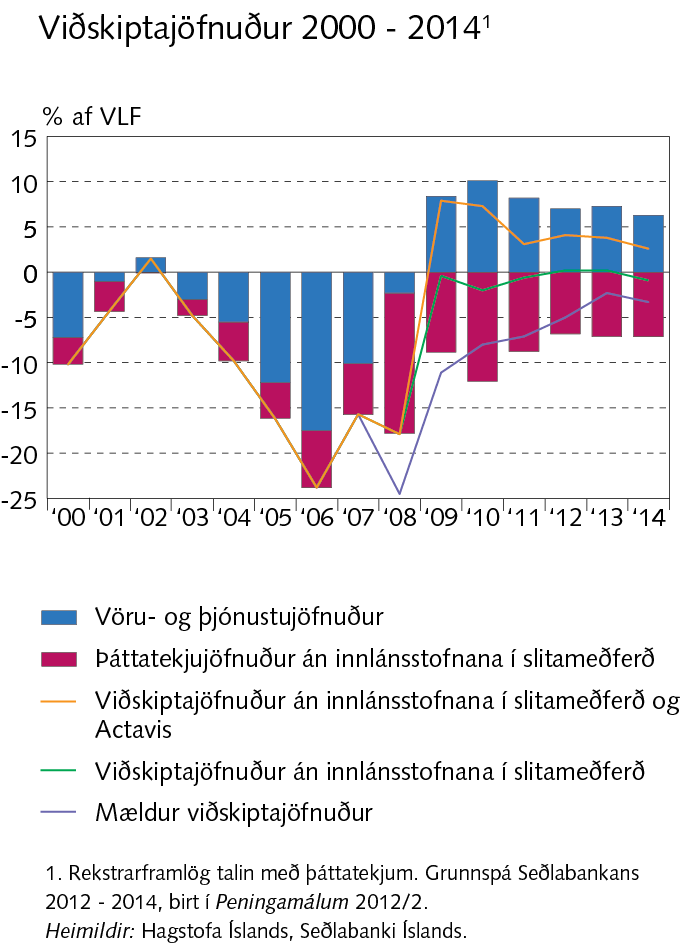 I Þjóðhagslegt umhverfi og fjármálamarkaðir
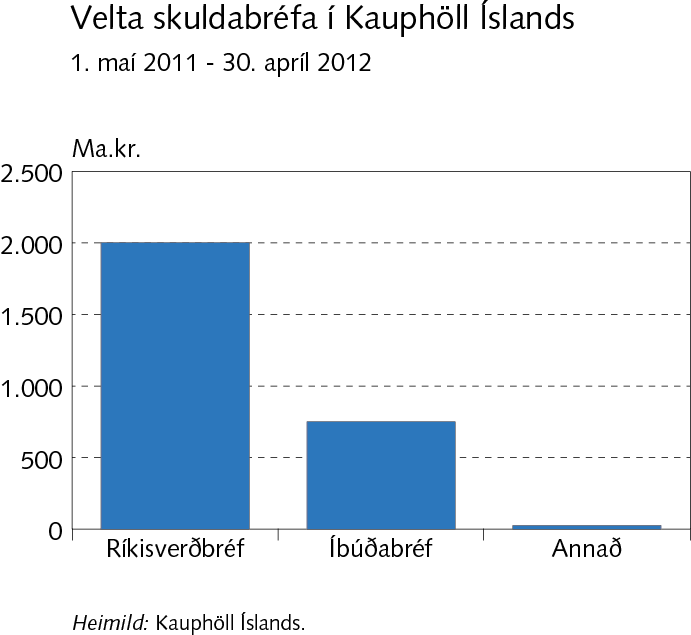 I Þjóðhagslegt umhverfi og fjármálamarkaðir
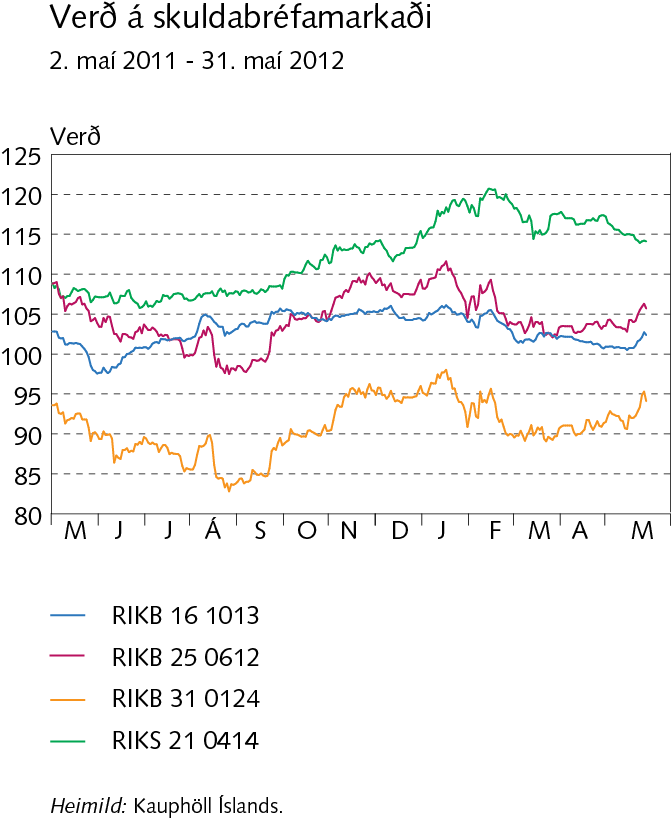 I Þjóðhagslegt umhverfi og fjármálamarkaðir
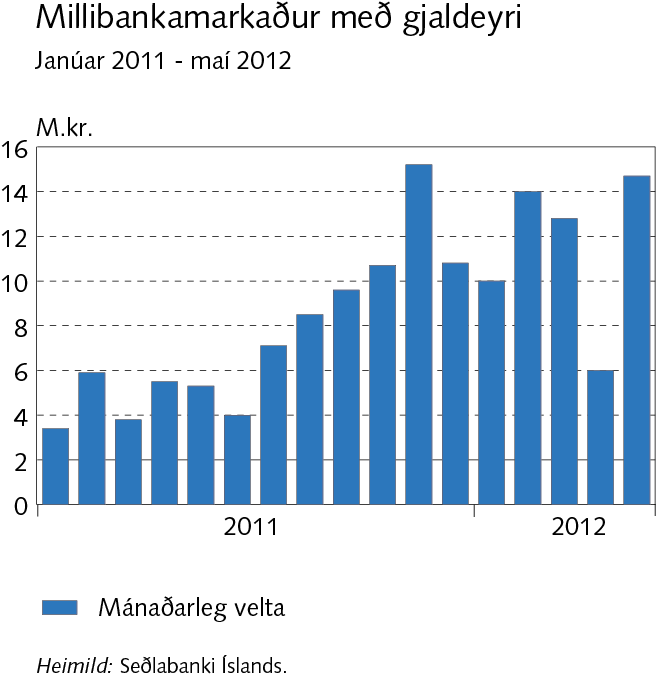 I Þjóðhagslegt umhverfi og fjármálamarkaðir
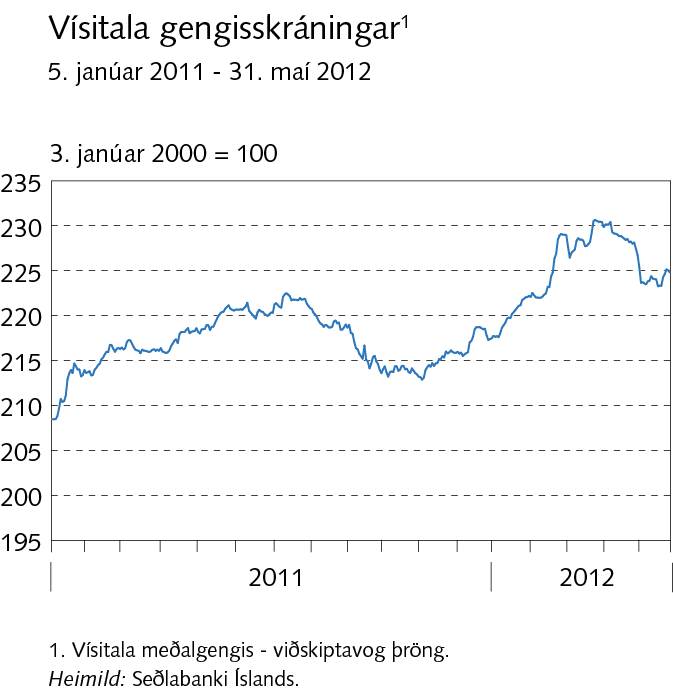 I Þjóðhagslegt umhverfi og fjármálamarkaðir
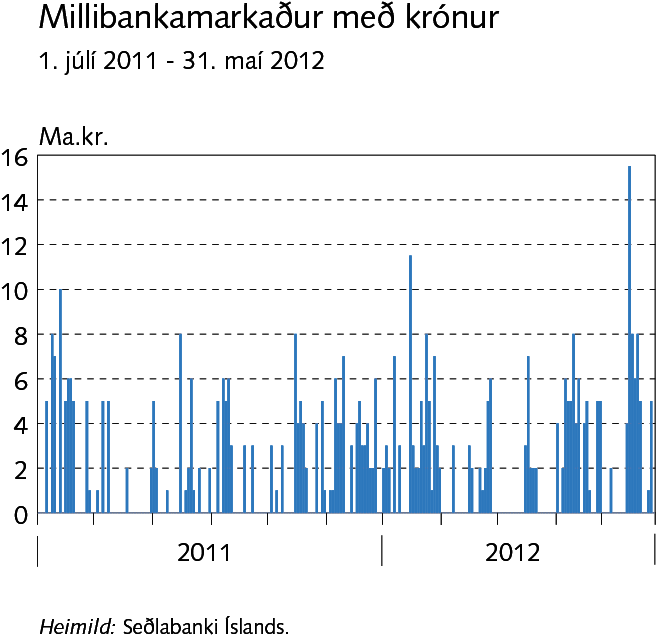 II Umfang fjármálafyrirtækja
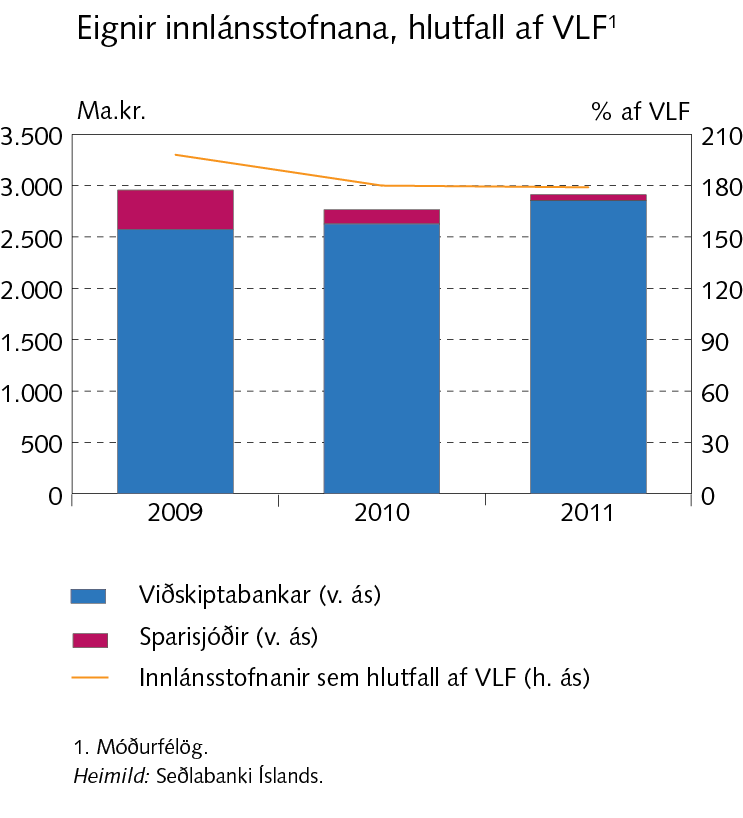 II Umfang fjármálafyrirtækja
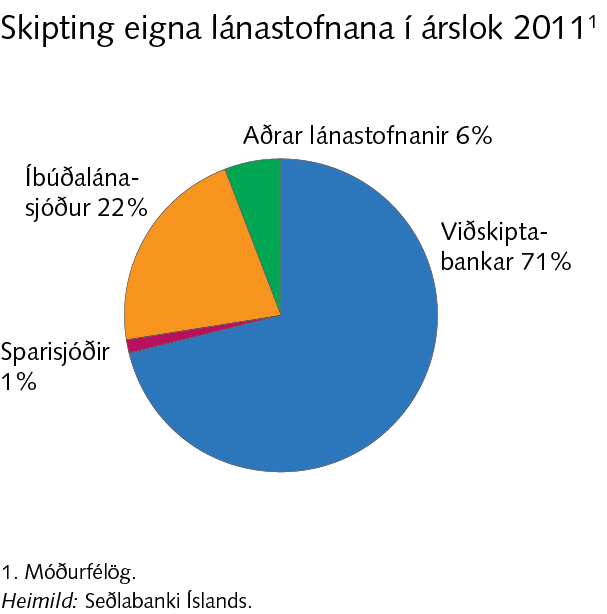 II Umfang fjármálafyrirtækja
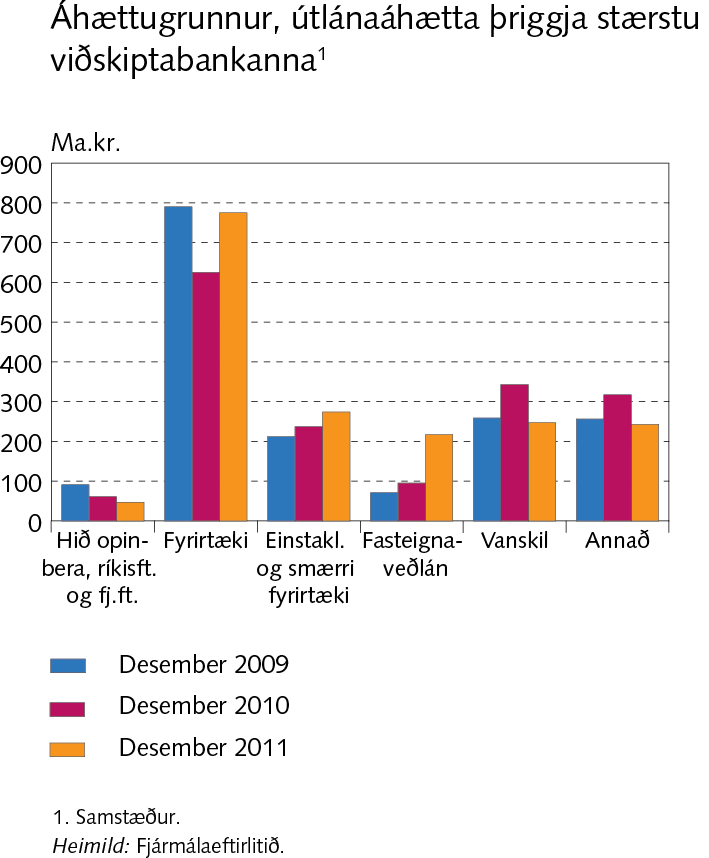 II Umfang fjármálafyrirtækja
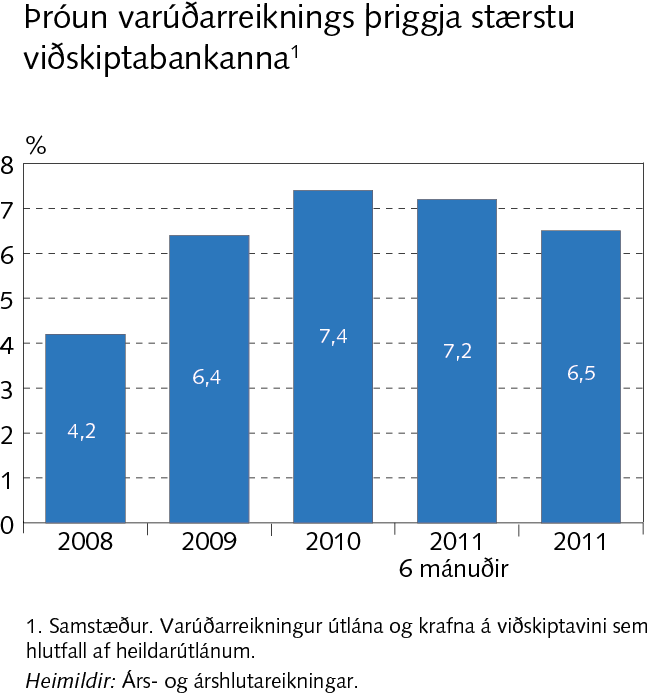 II Umfang fjármálafyrirtækja
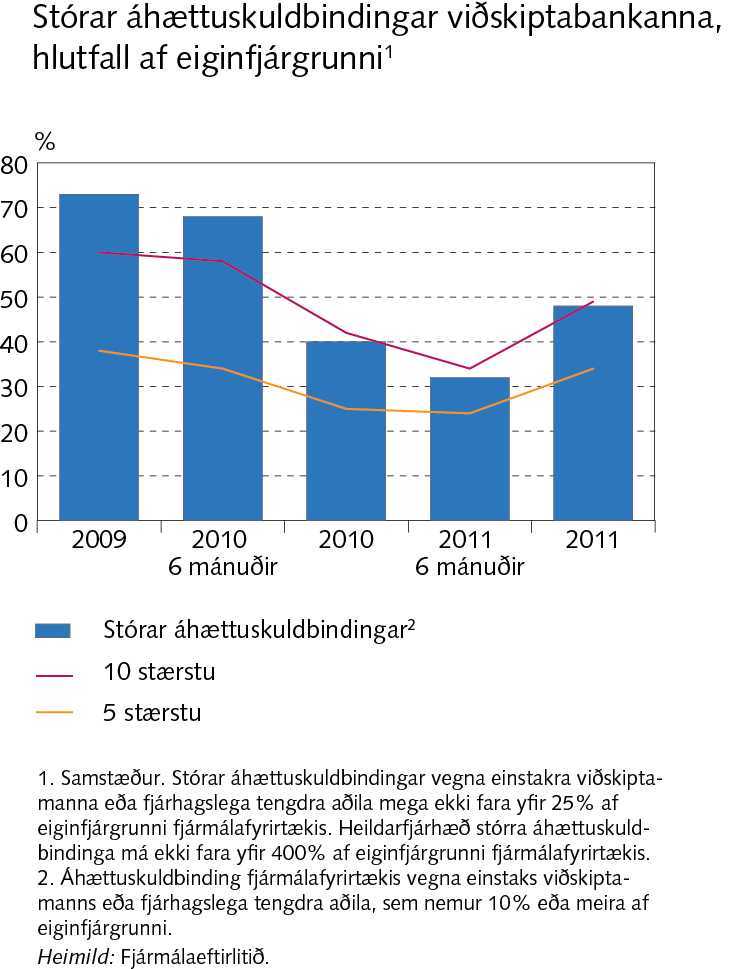 II Umfang fjármálafyrirtækja
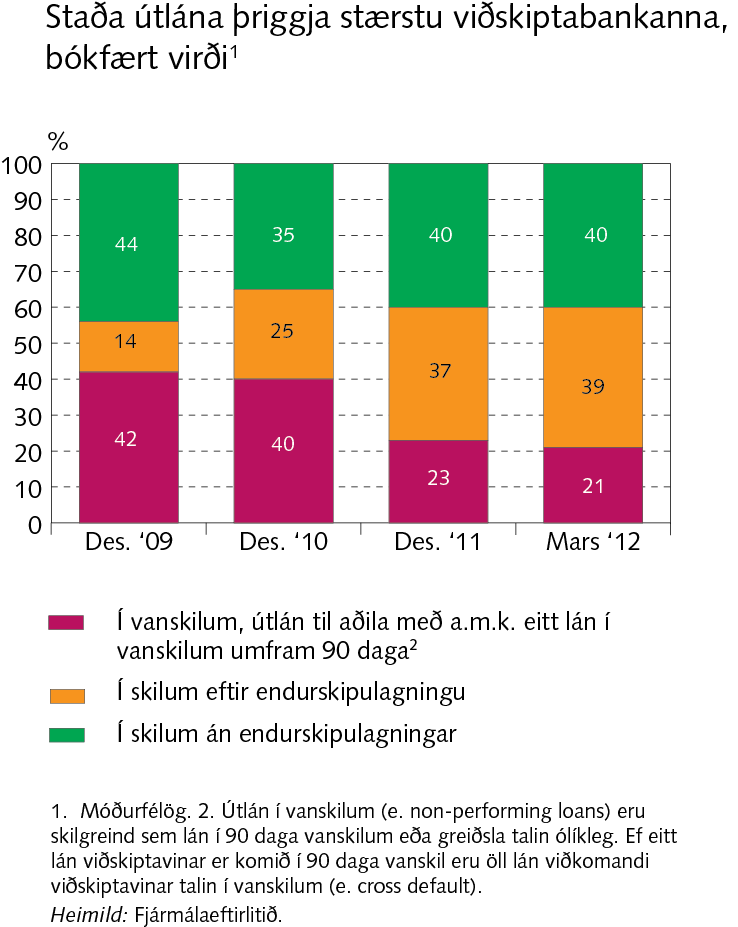 II Umfang fjármálafyrirtækja
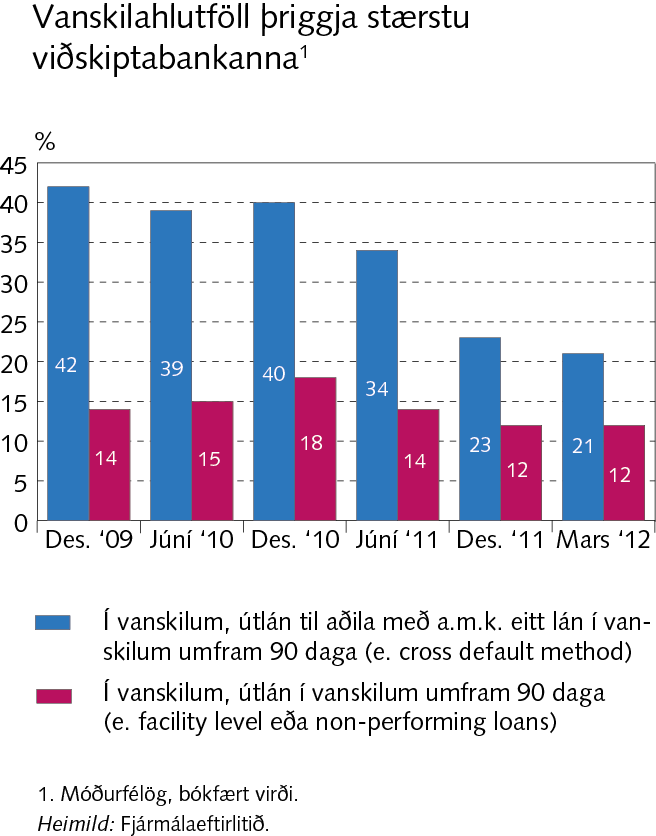 II Umfang fjármálafyrirtækja
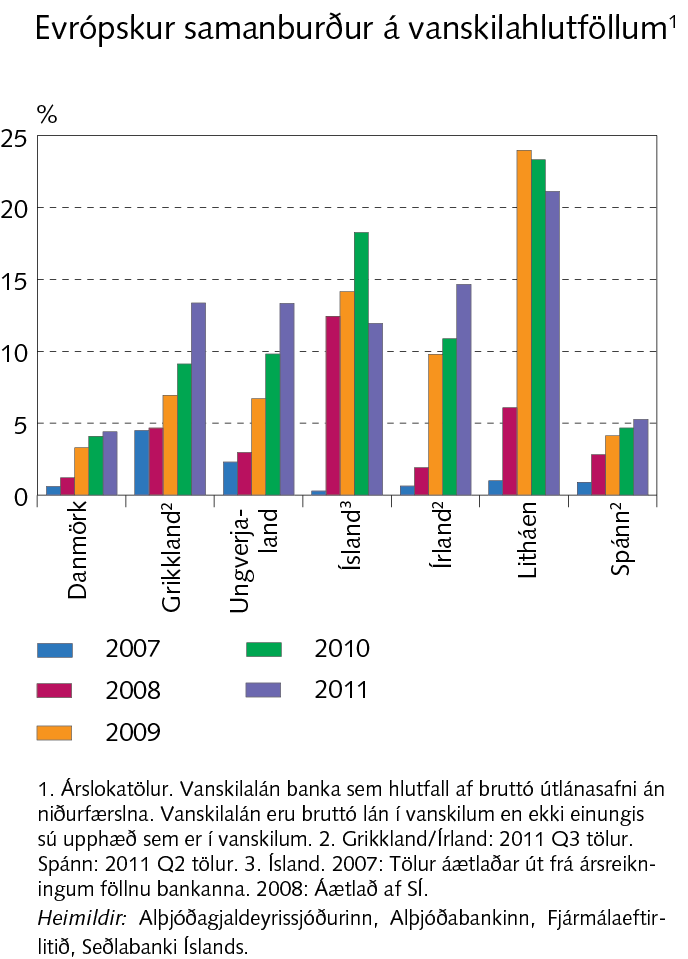 III Útlán: Heimili og fyrirtæki
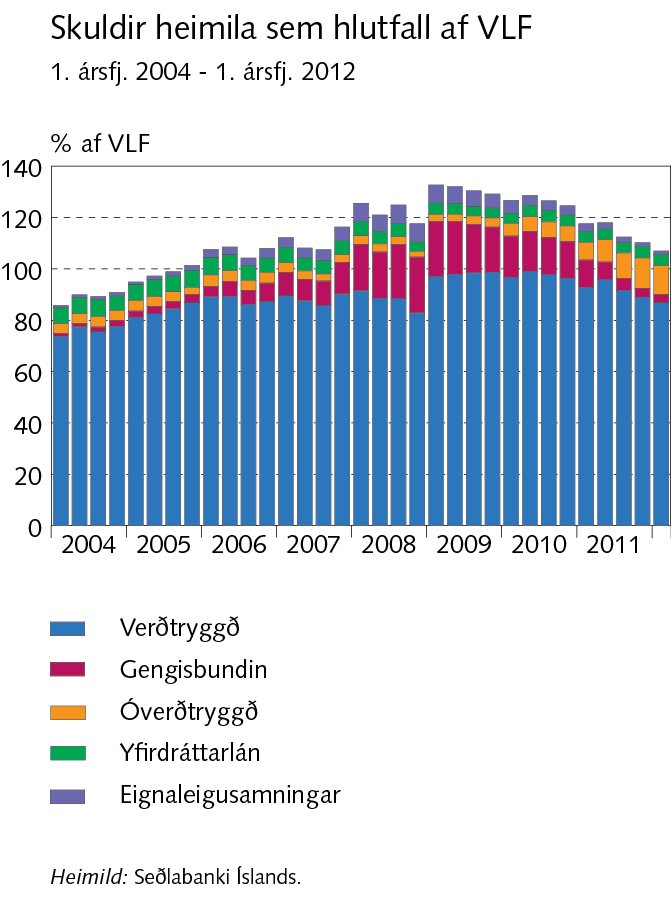 III Útlán: Heimili og fyrirtæki
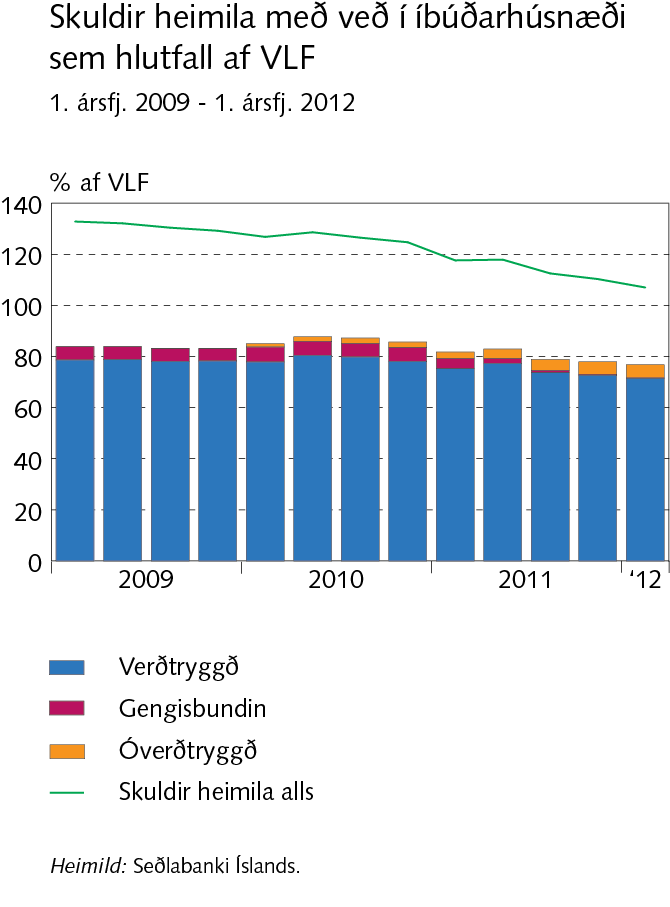 III Útlán: Heimili og fyrirtæki
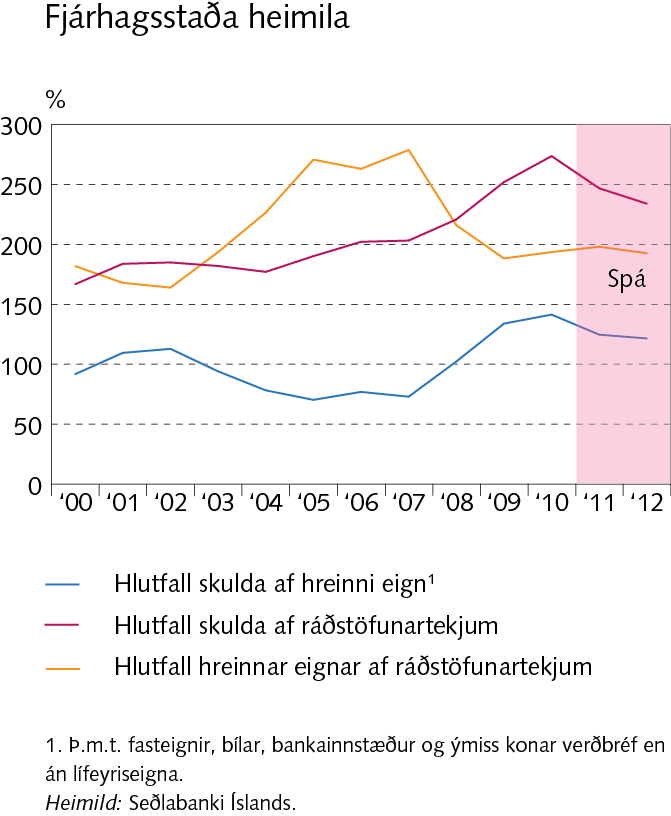 III Útlán: Heimili og fyrirtæki
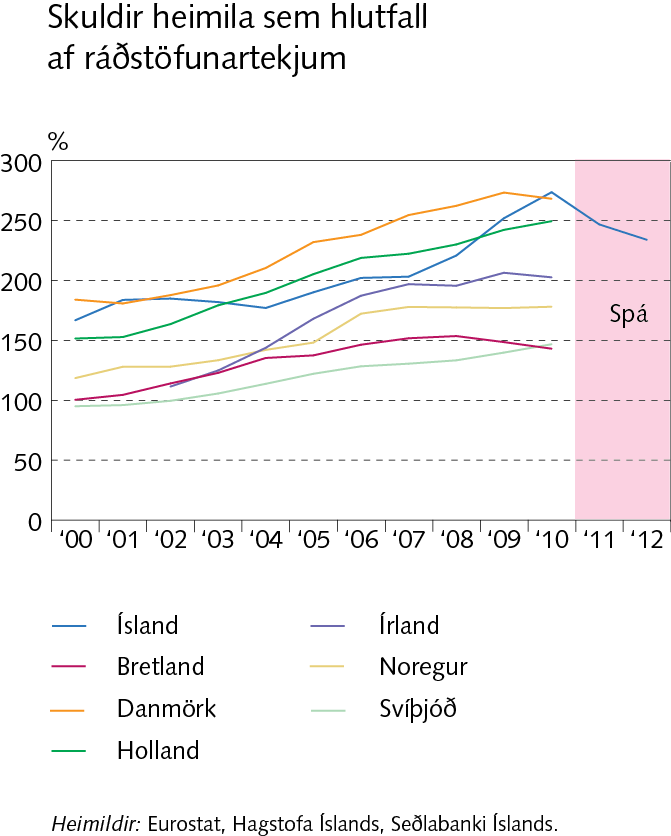 III Útlán: Heimili og fyrirtæki
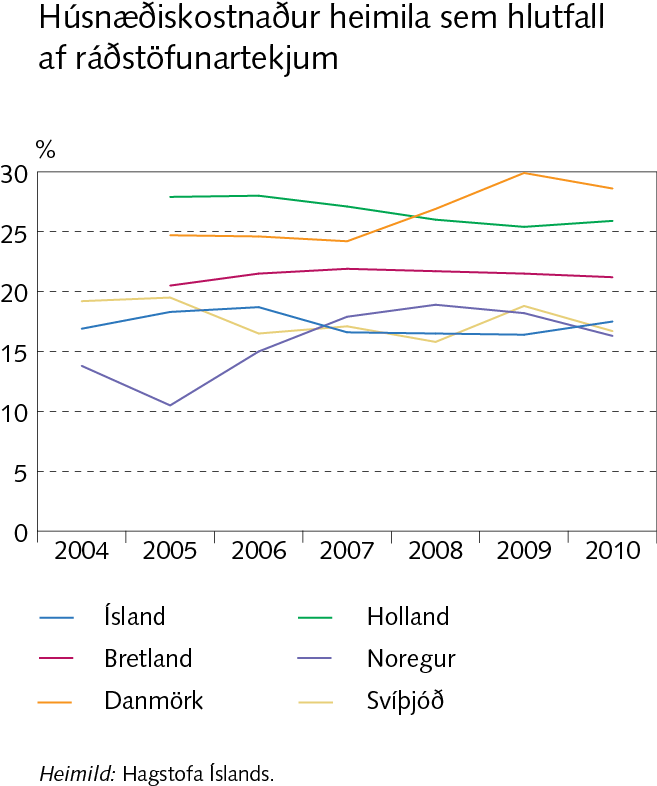 III Útlán: Heimili og fyrirtæki
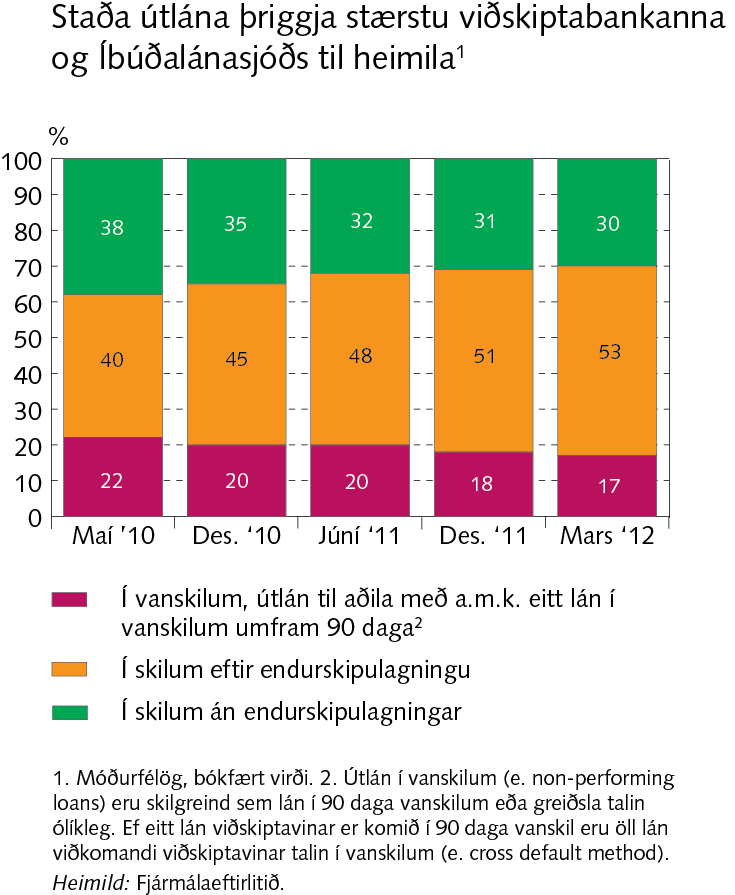 III Útlán: Heimili og fyrirtæki
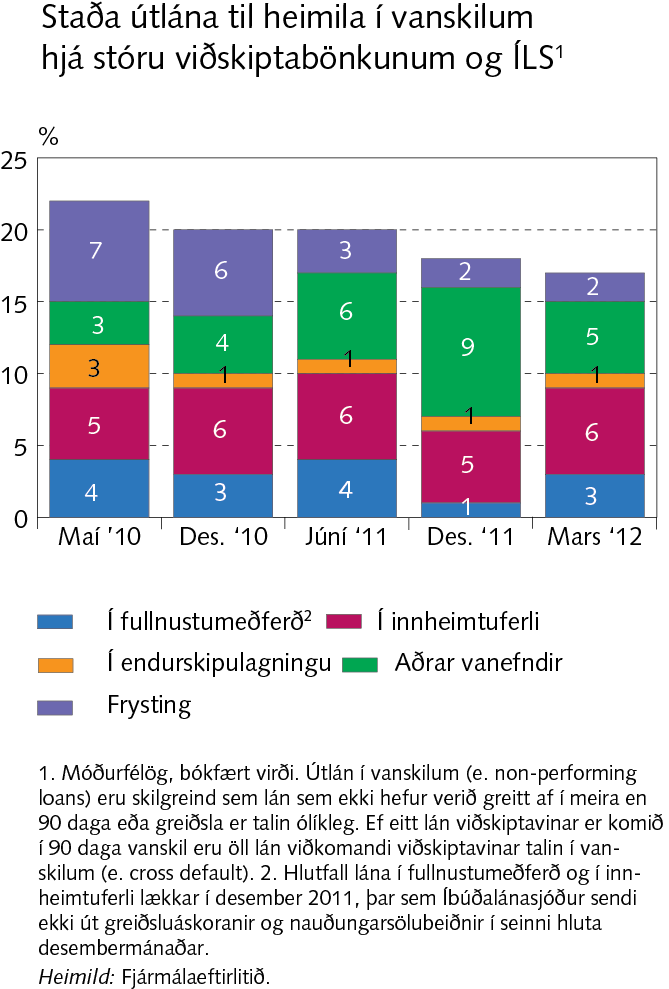 III Útlán: Heimili og fyrirtæki
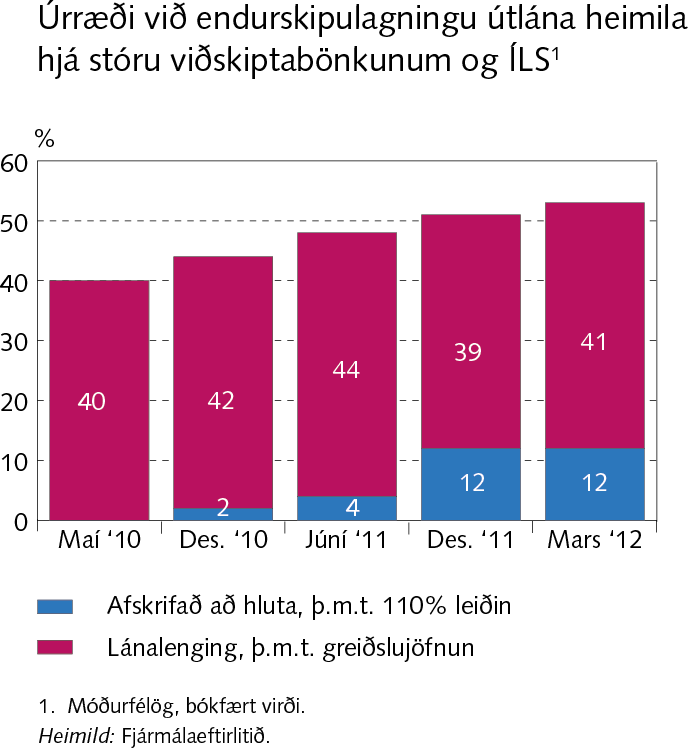 III Útlán: Heimili og fyrirtæki
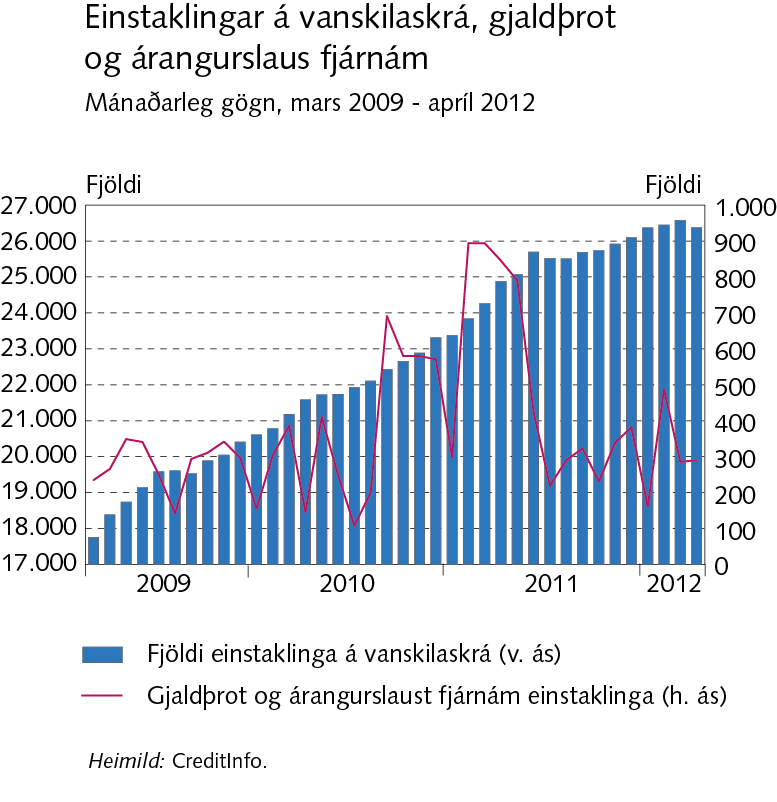 III Útlán: Heimili og fyrirtæki
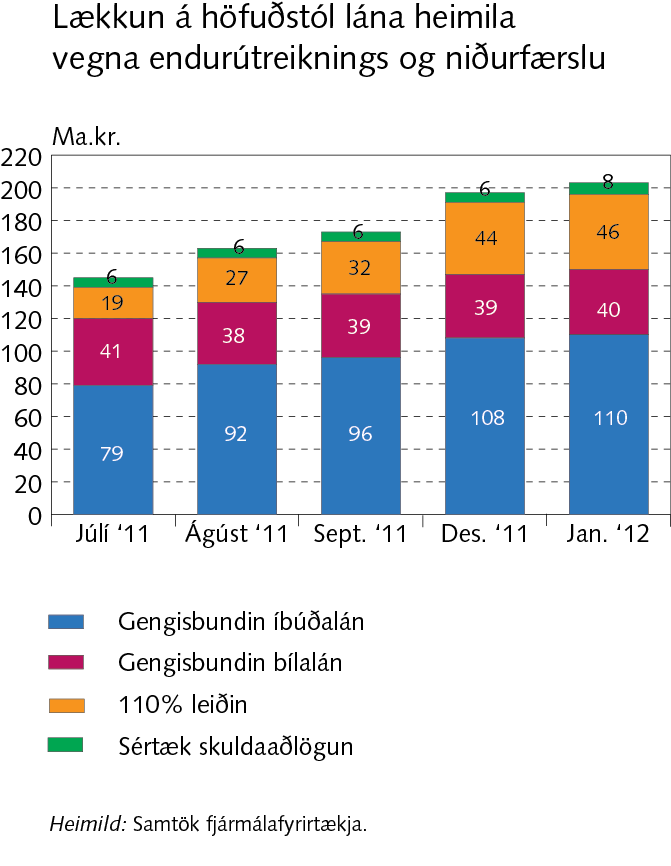 III Útlán: Heimili og fyrirtæki
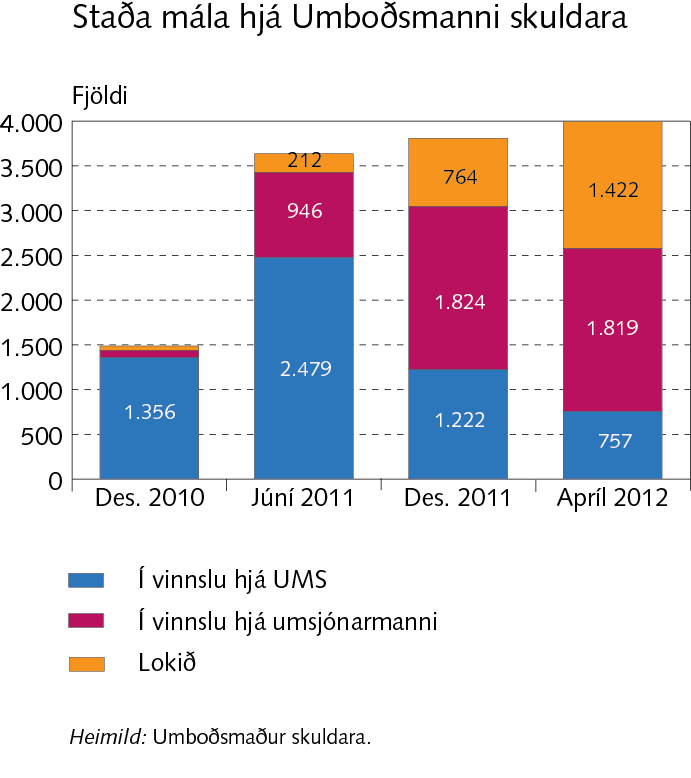 III Útlán: Heimili og fyrirtæki
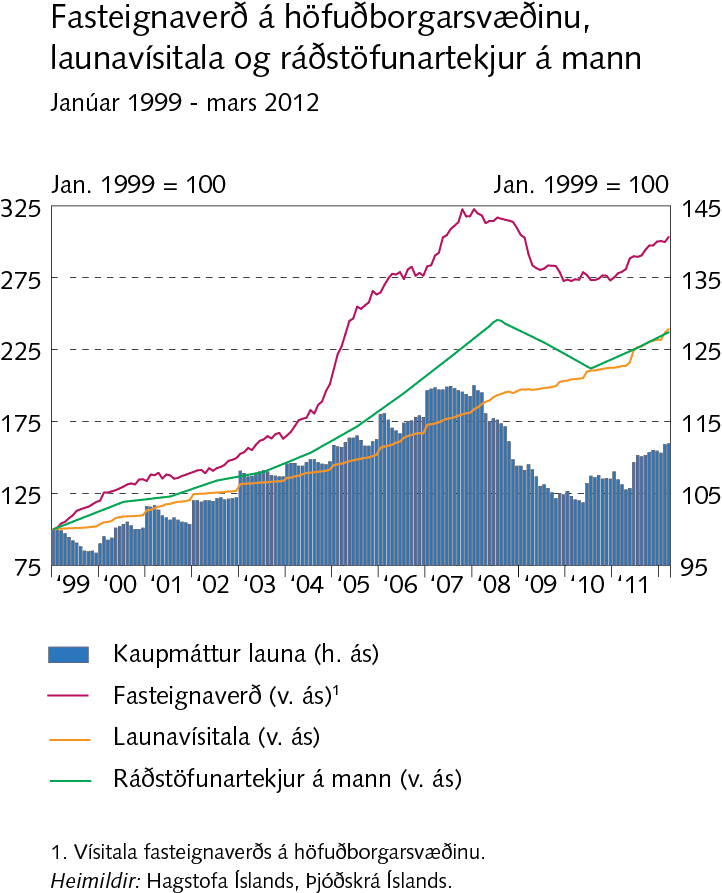 Rammagrein III-1Vaxtaendurskoðun útlána til heimila og fyrirtækja
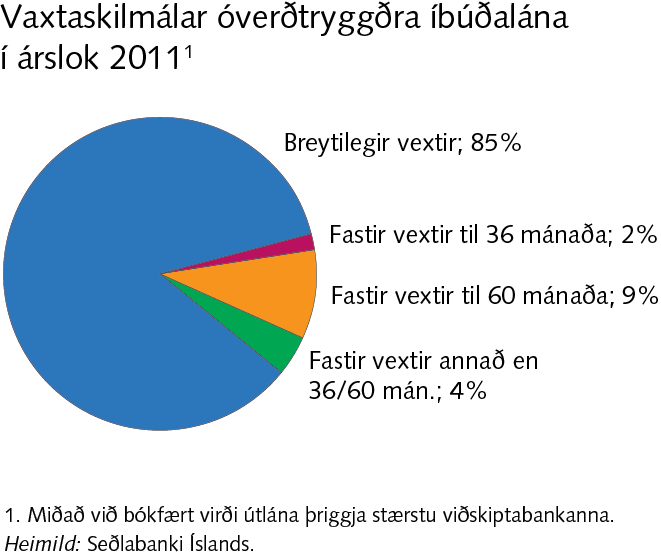 Rammagrein III-1Vaxtaendurskoðun útlána til heimila og fyrirtækja
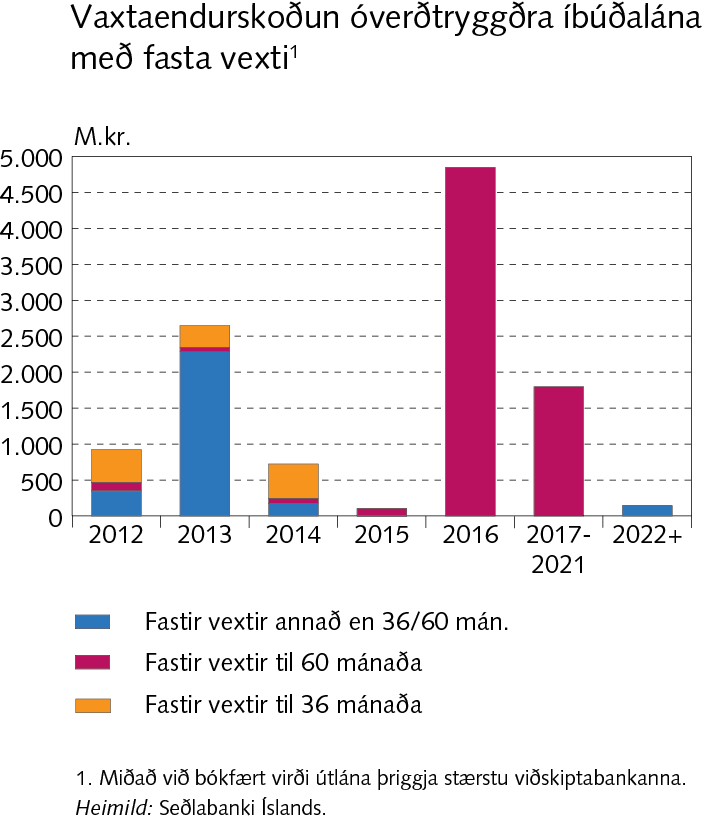 Rammagrein III-1Vaxtaendurskoðun útlána til heimila og fyrirtækja
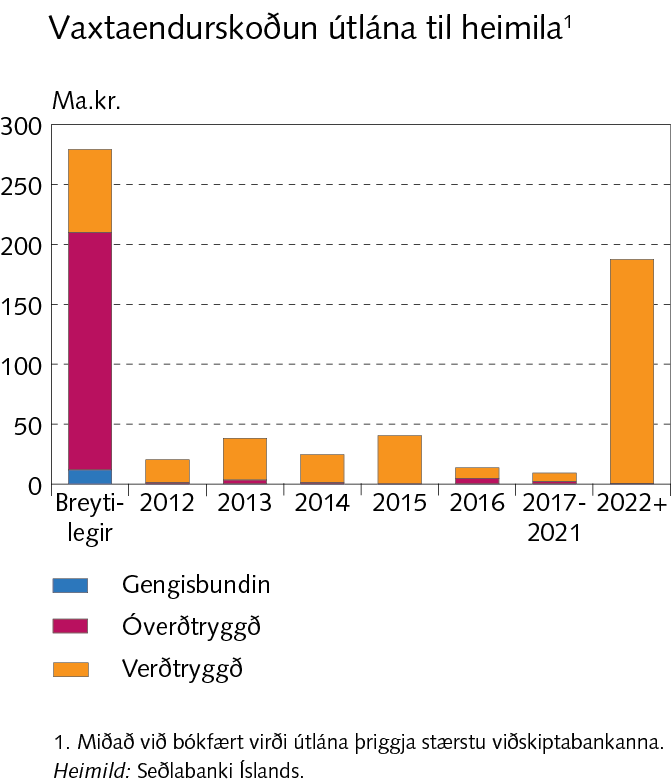 Rammagrein III-1Vaxtaendurskoðun útlána til heimila og fyrirtækja
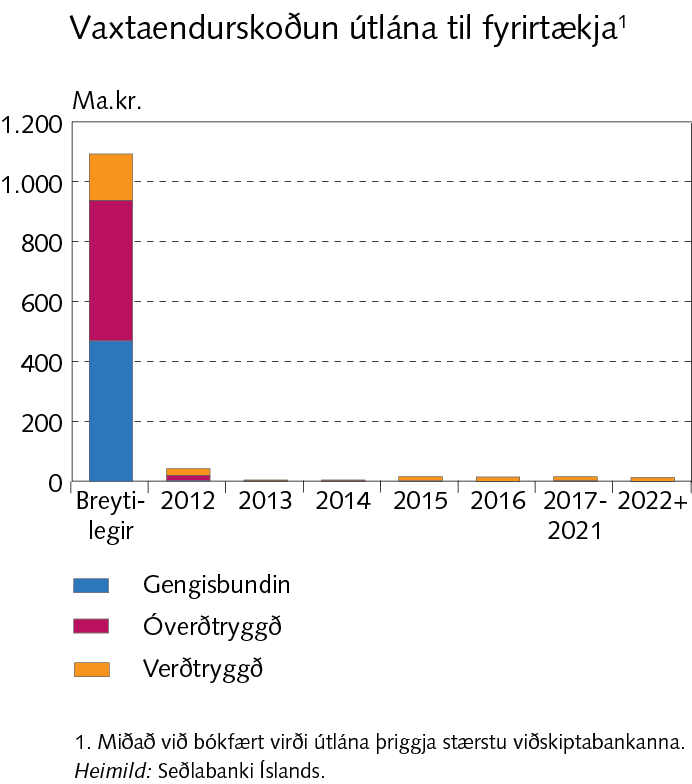 III Útlán: Heimili og fyrirtæki
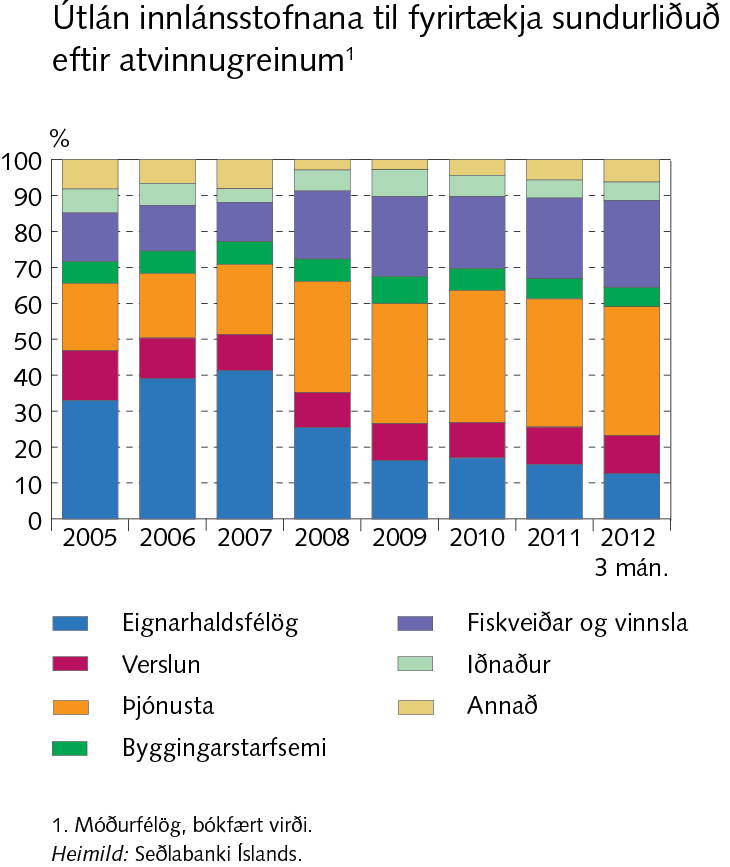 III Útlán: Heimili og fyrirtæki
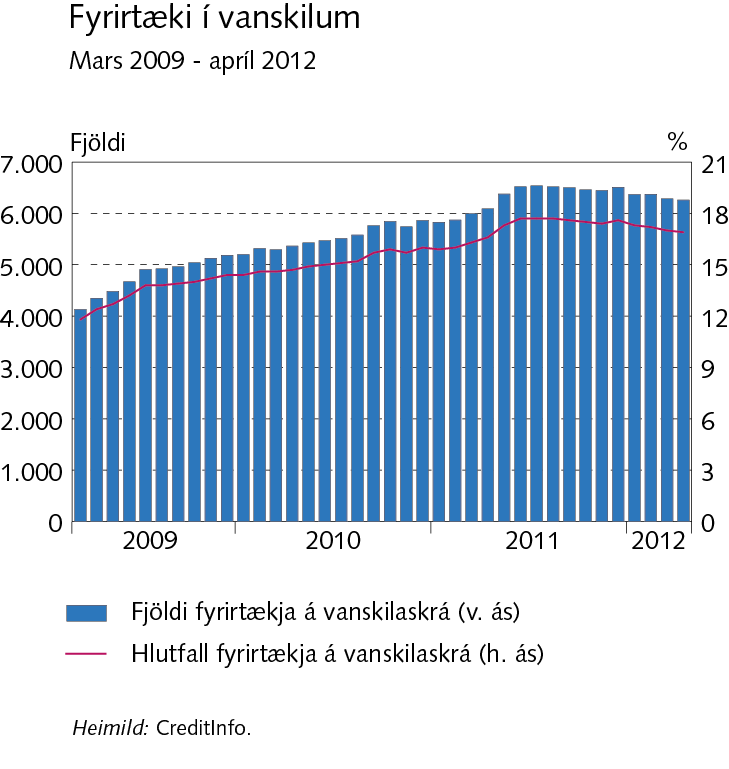 III Útlán: Heimili og fyrirtæki
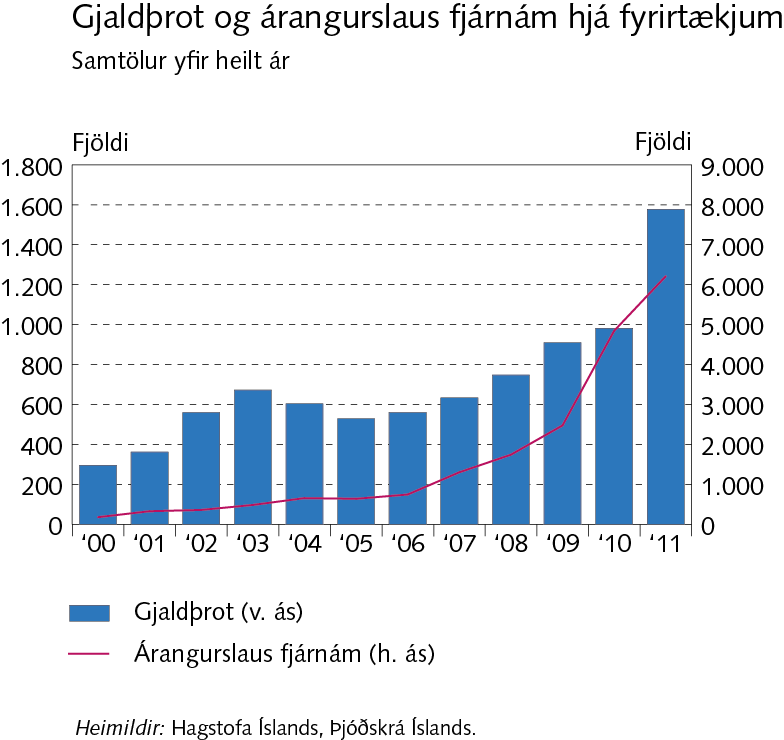 III Útlán: Heimili og fyrirtæki
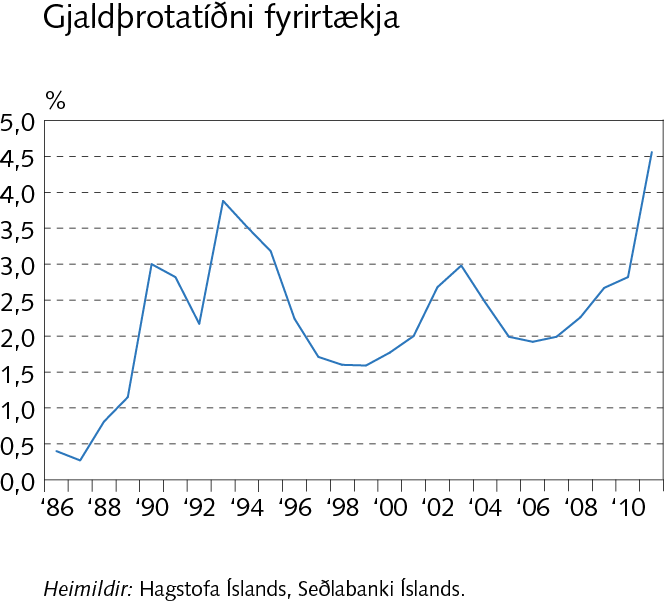 III Útlán: Heimili og fyrirtæki
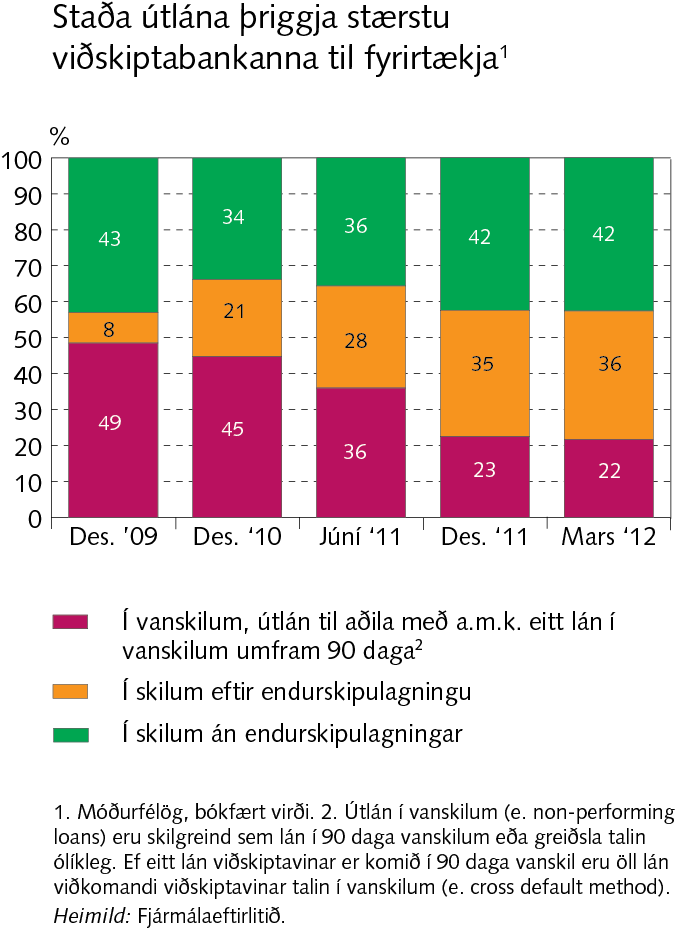 III Útlán: Heimili og fyrirtæki
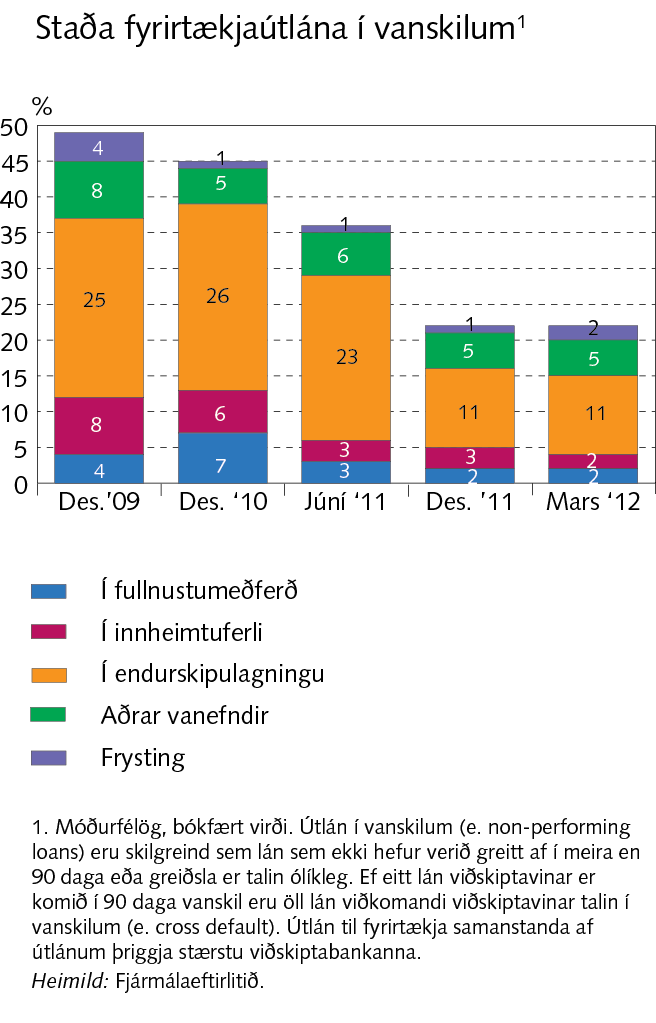 III Útlán: Heimili og fyrirtæki
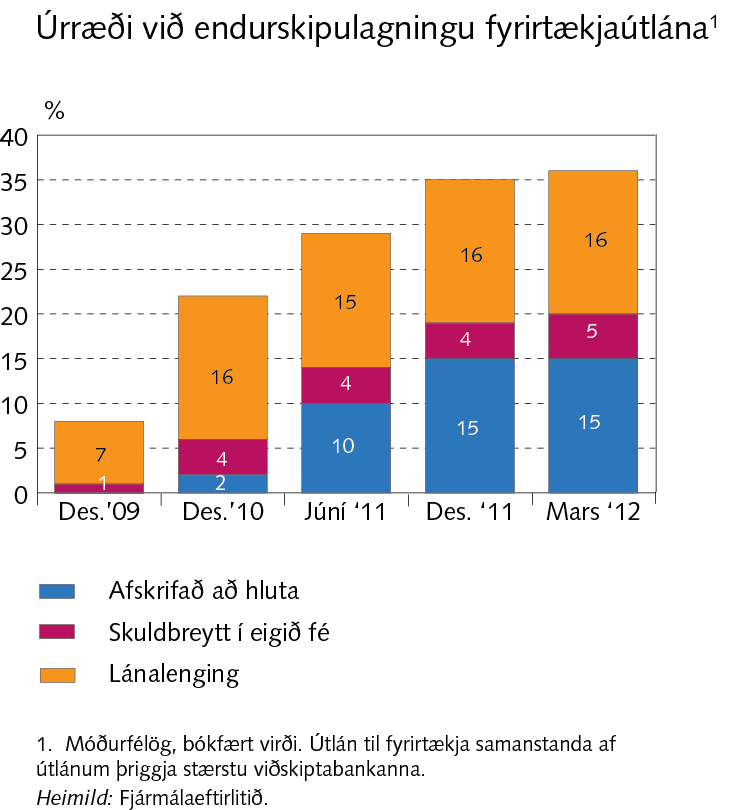 III Útlán: Heimili og fyrirtæki
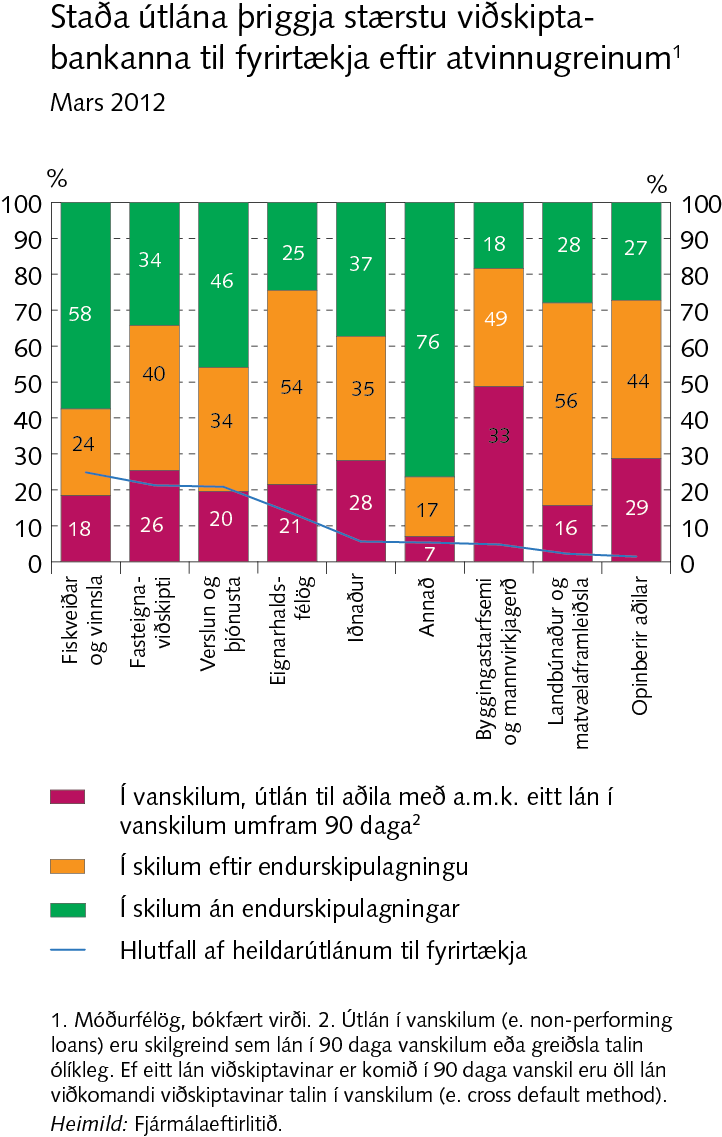 III Útlán: Heimili og fyrirtæki
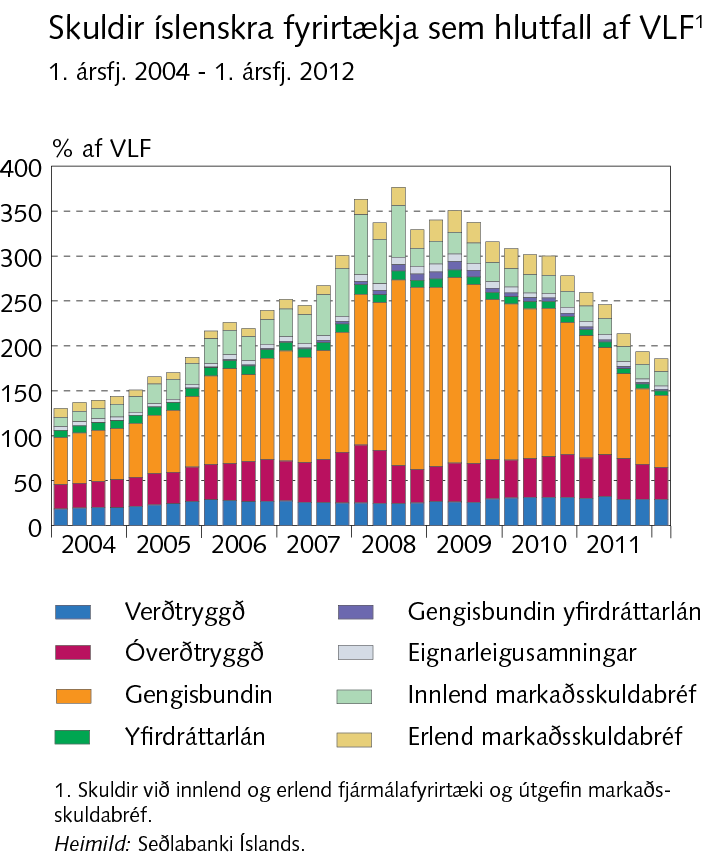 III Útlán: Heimili og fyrirtæki
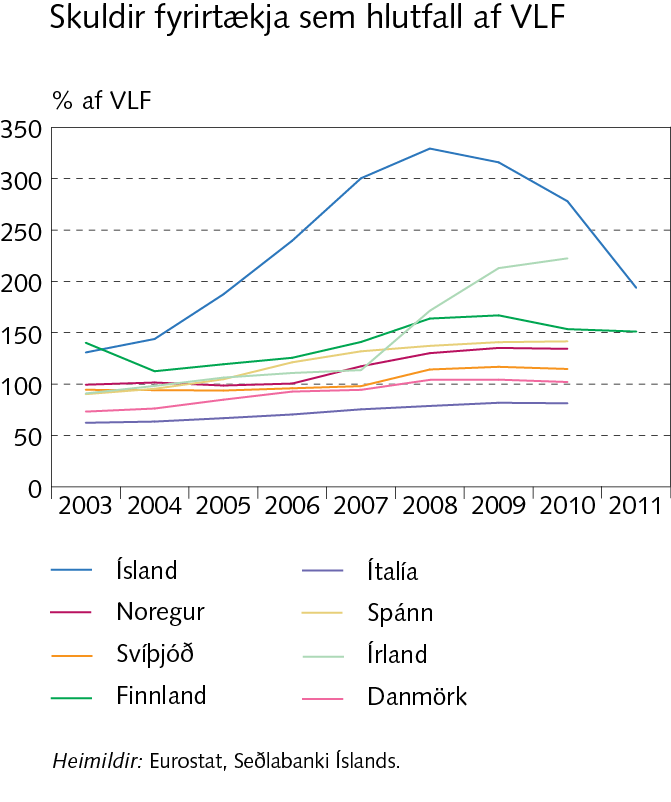 III Útlán: Heimili og fyrirtæki
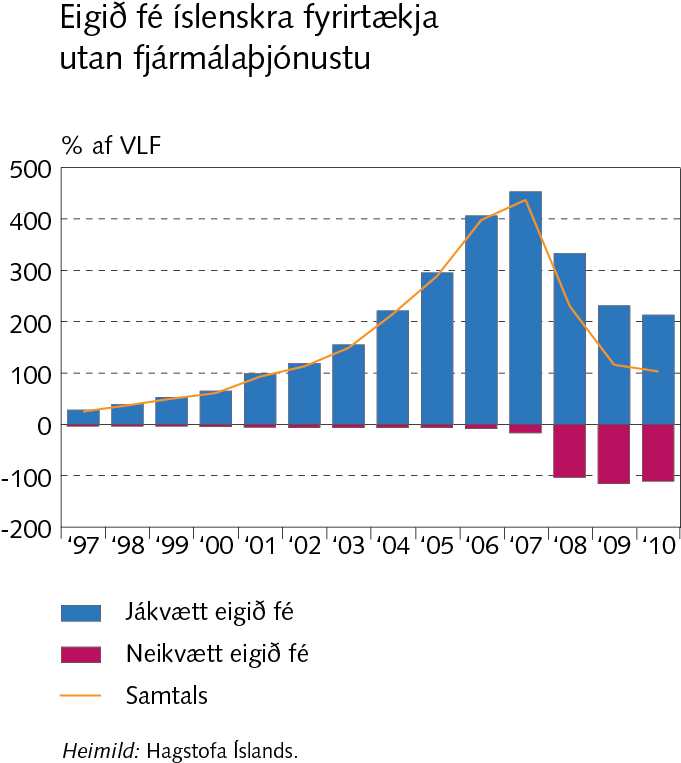 III Útlán: Heimili og fyrirtæki
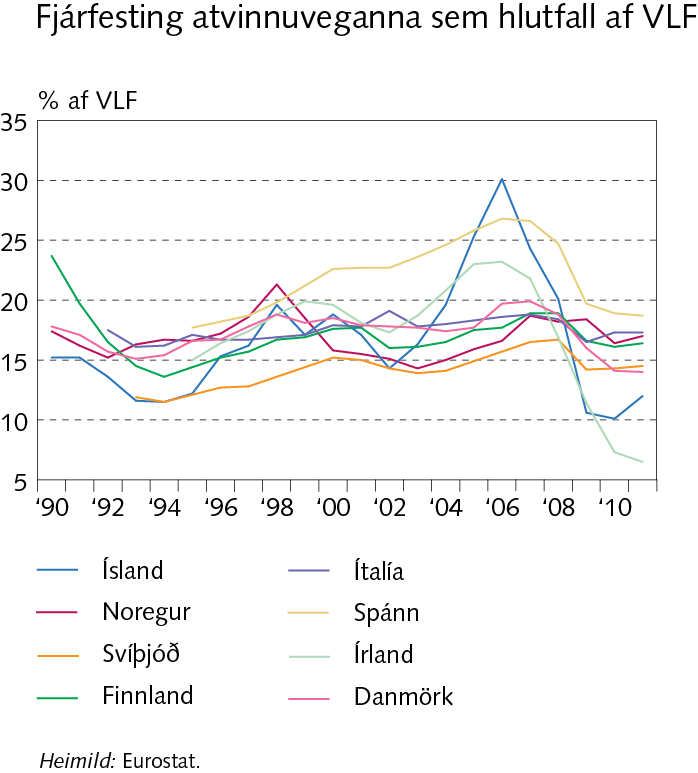 III Útlán: Heimili og fyrirtæki
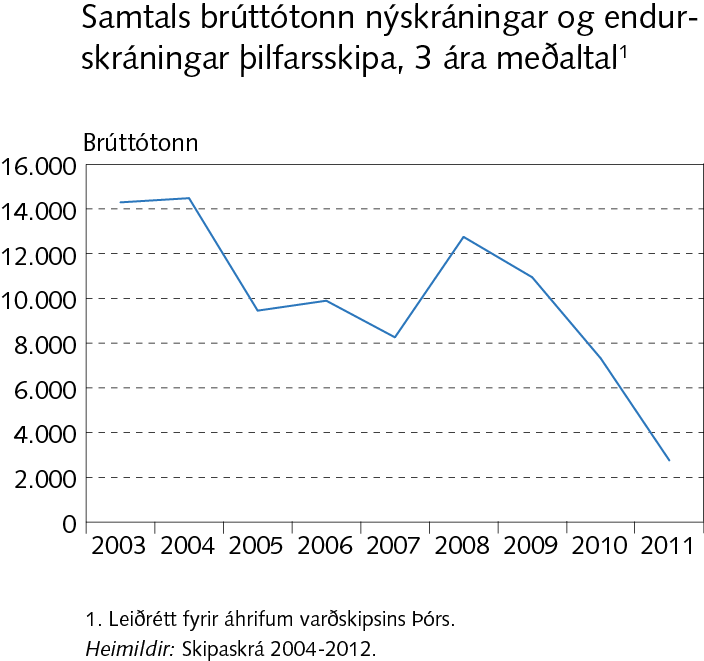 Rammagrein III-2Skuldir heimila úr framtölum
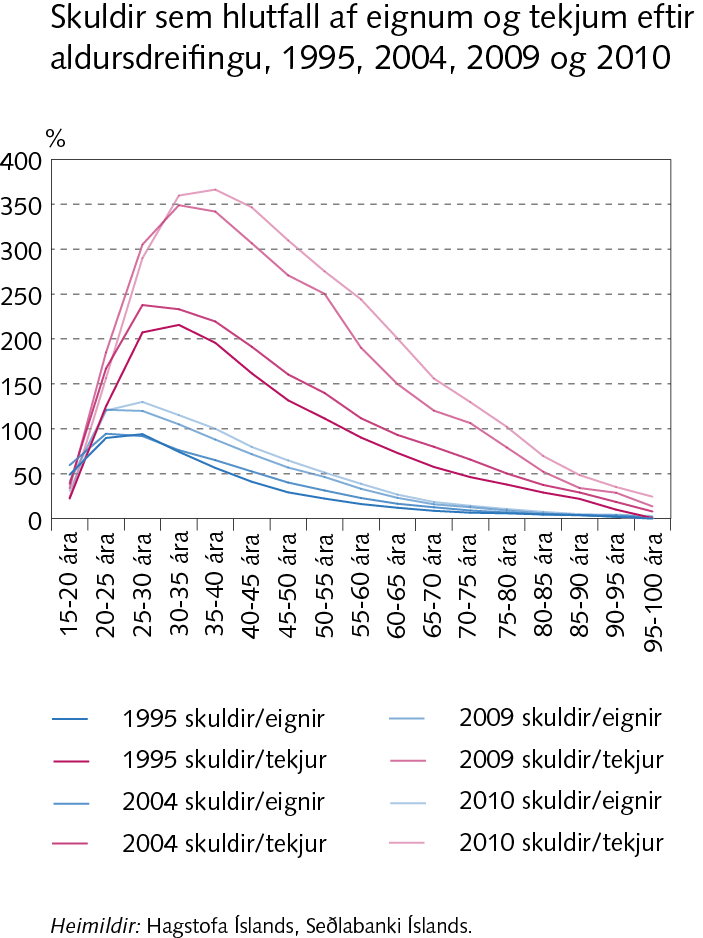 Rammagrein III-2Skuldir heimila úr framtölum
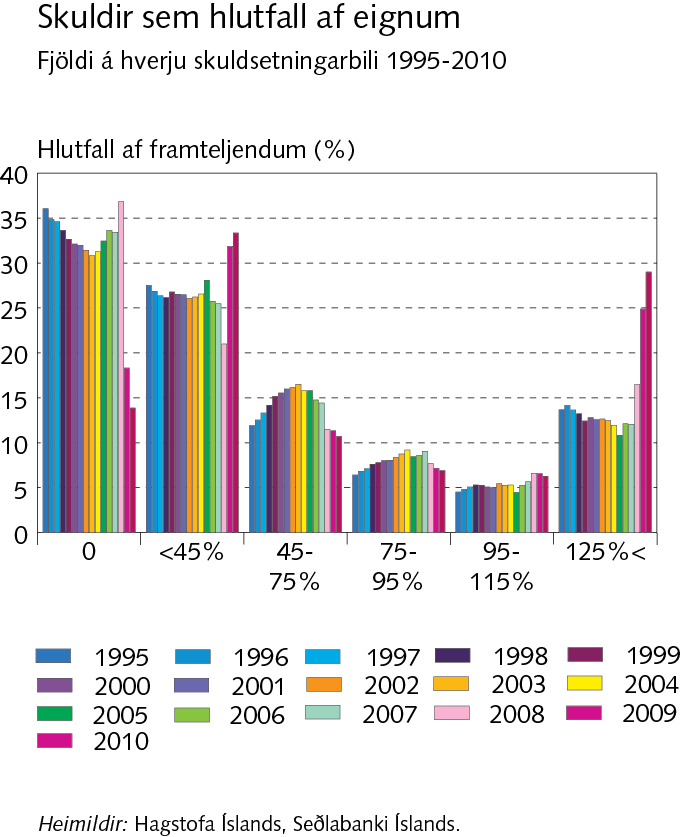 Rammagrein III-2Skuldir heimila úr framtölum
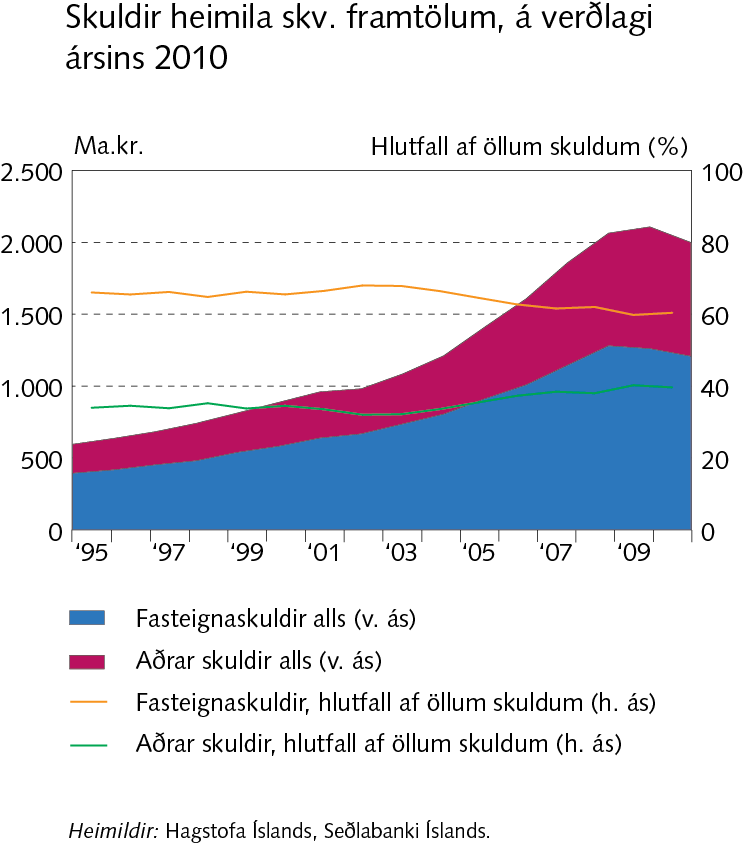 Rammagrein III-2Skuldir heimila úr framtölum
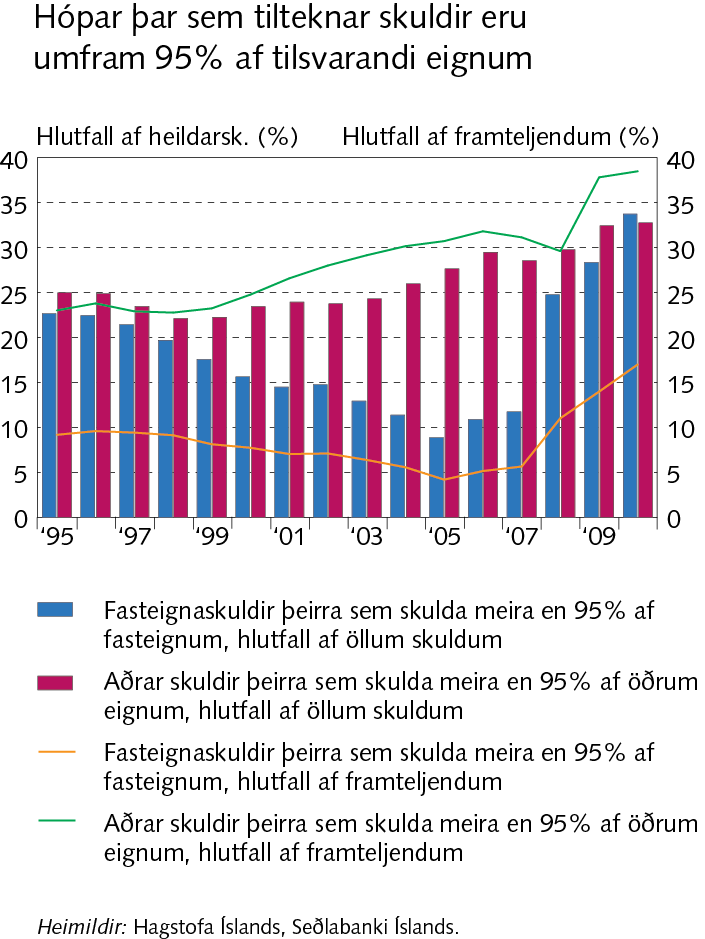 Rammagrein III-2Skuldir heimila úr framtölum
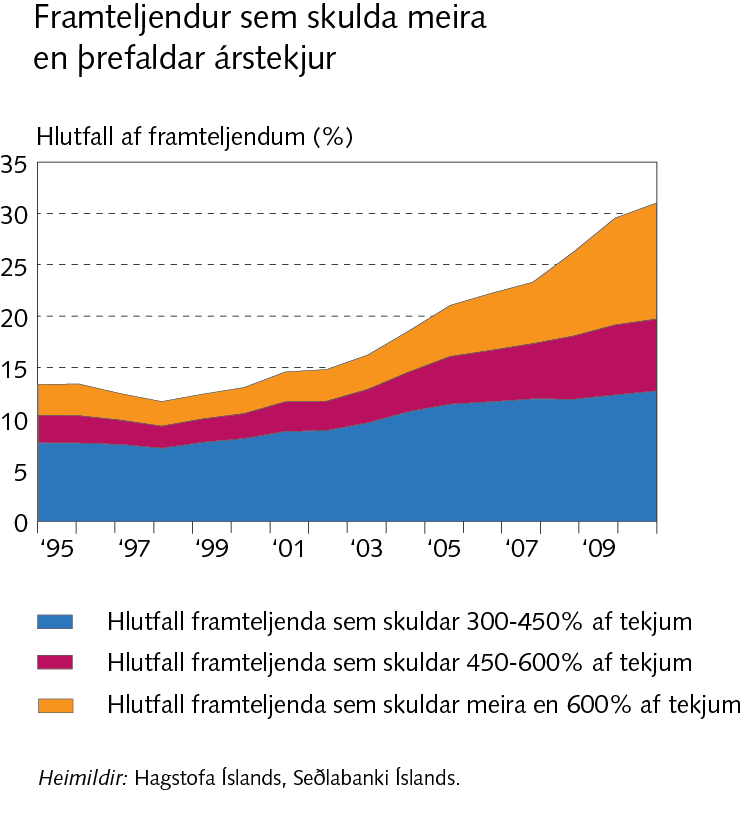 Rammagrein III-2Skuldir heimila úr framtölum
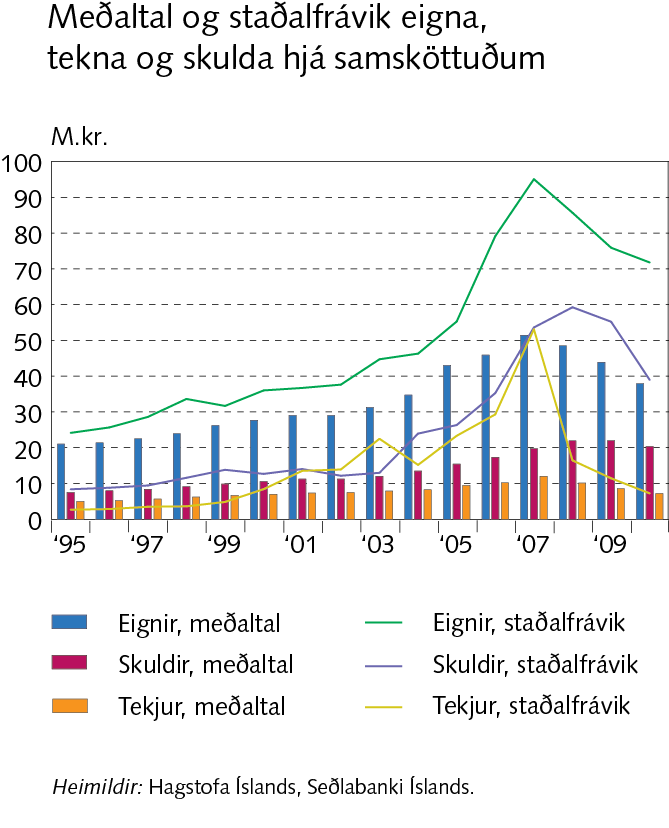 IV Fjármögnun
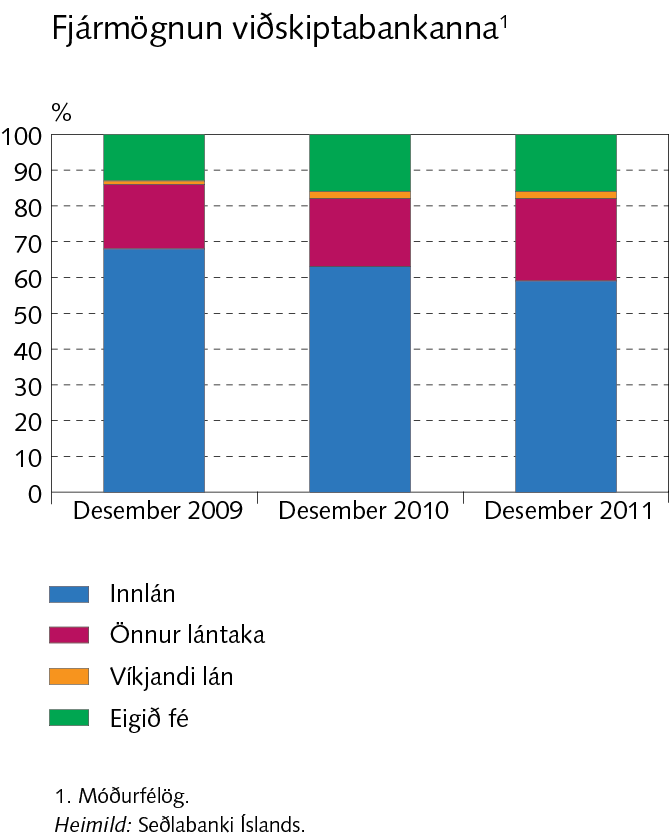 IV Fjármögnun
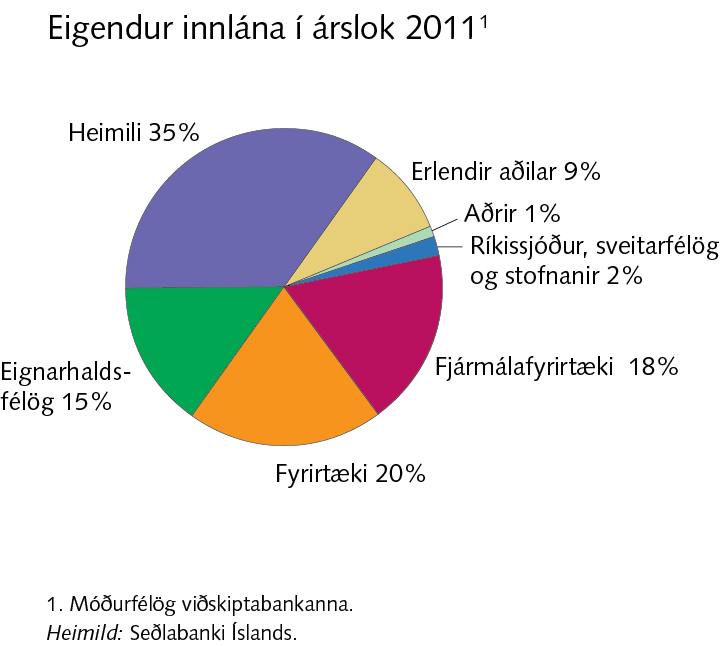 IV Fjármögnun
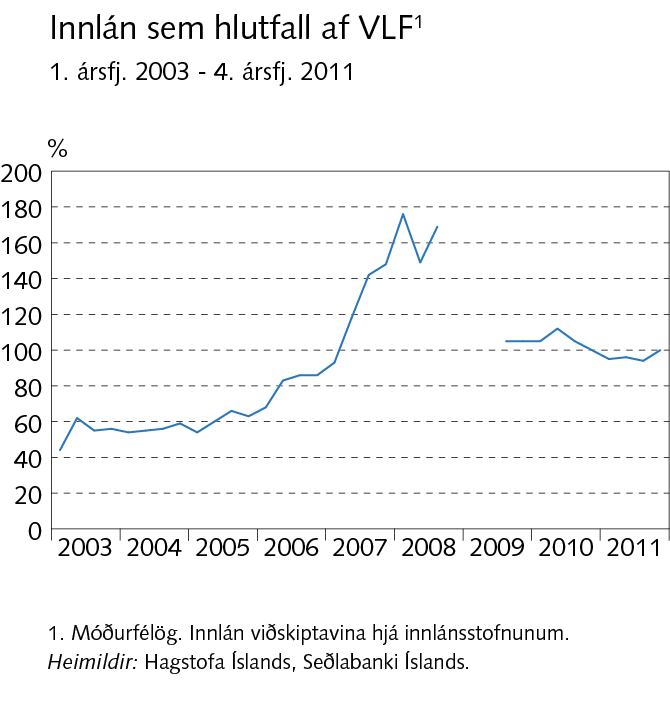 IV Fjármögnun
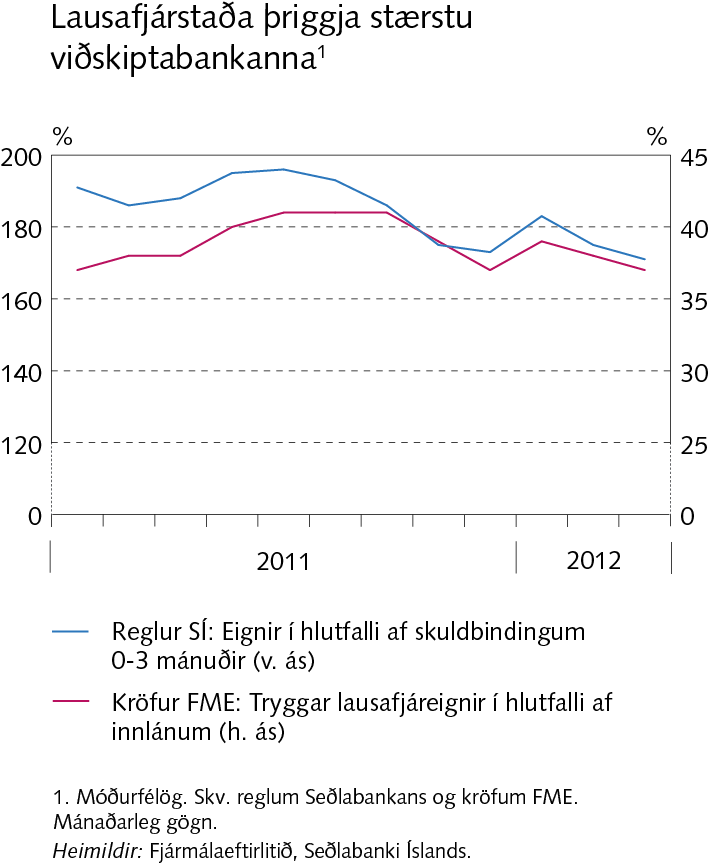 IV Fjármögnun
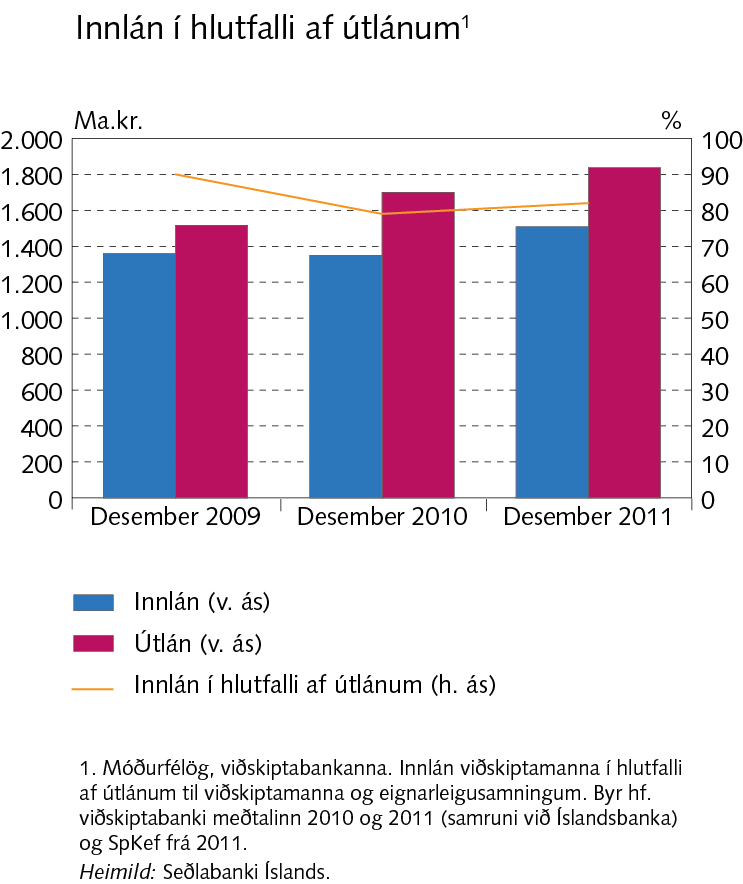 IV Fjármögnun
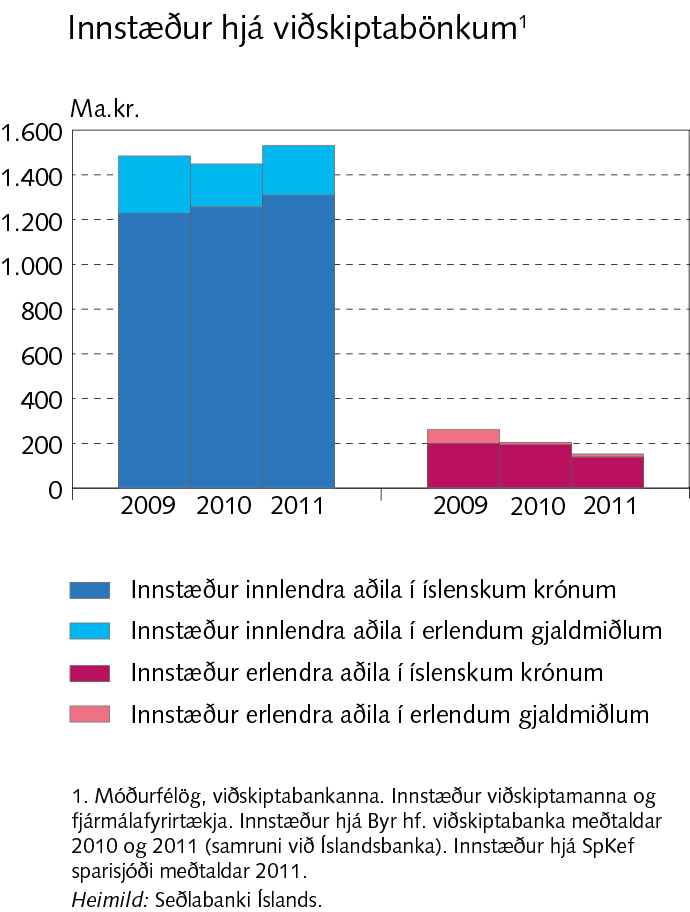 IV Fjármögnun
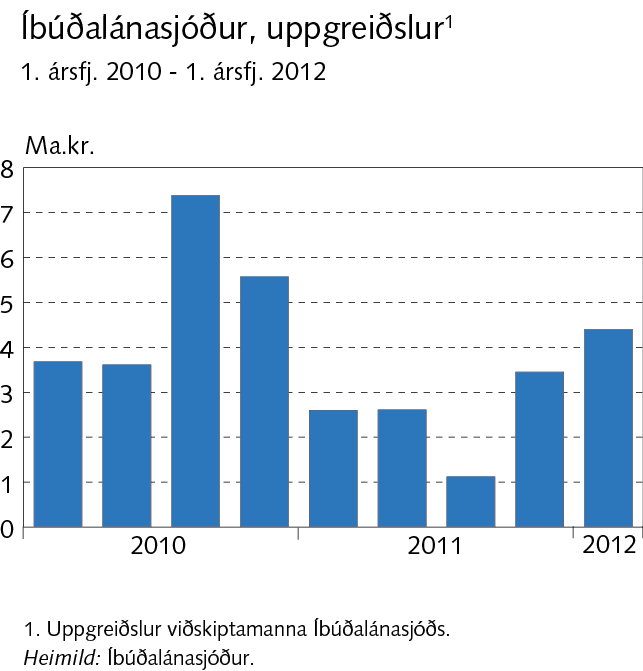 Rammagrein IV-1Sértryggð skuldabréf
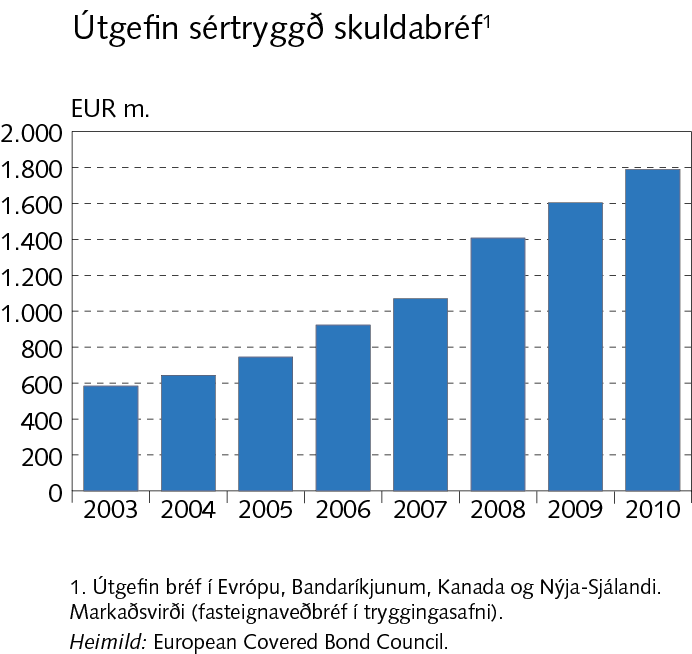 Rammagrein IV-1Sértryggð skuldabréf
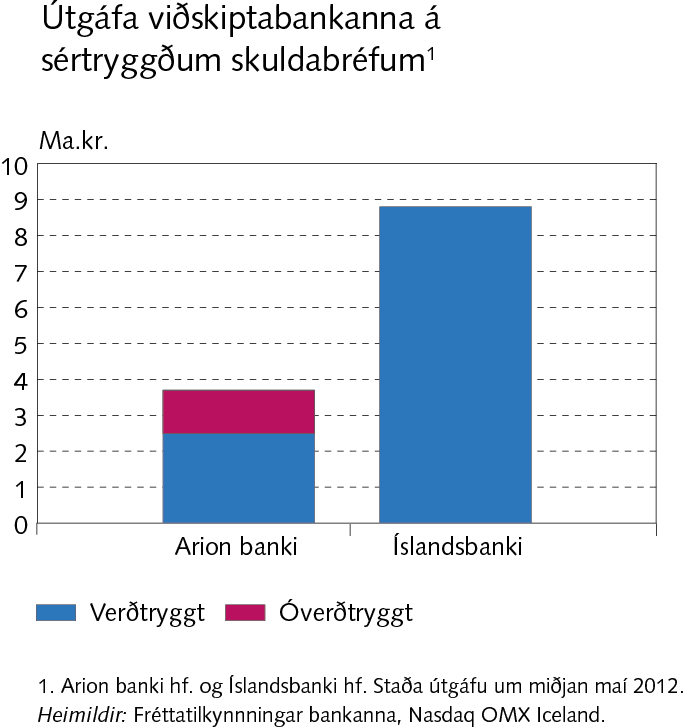 V Rekstur og eigið fé
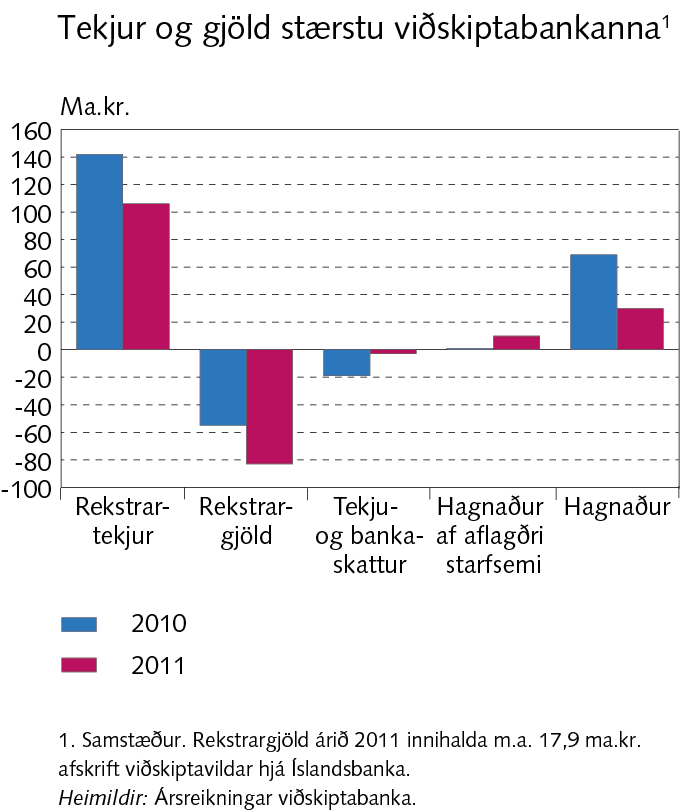 V Rekstur og eigið fé
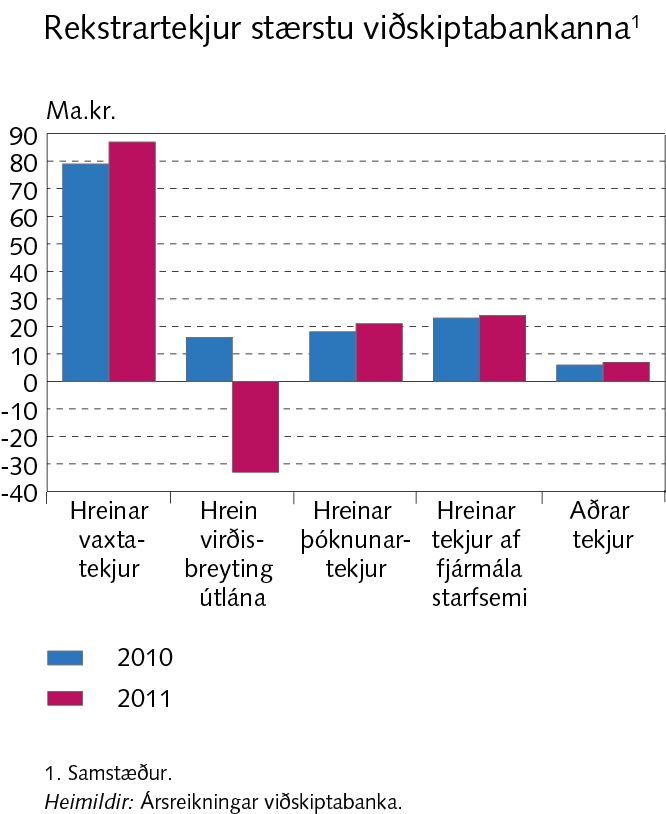 V Rekstur og eigið fé
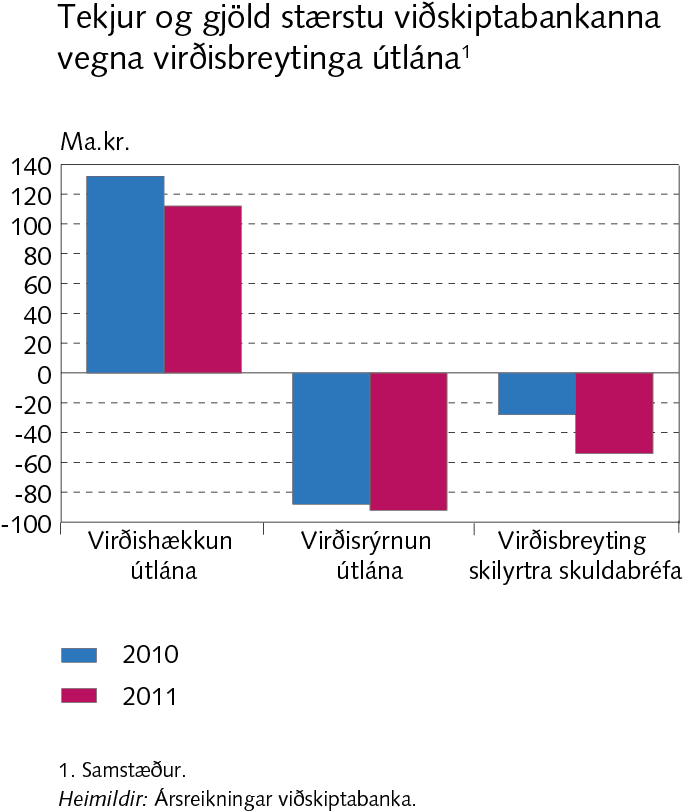 V Rekstur og eigið fé
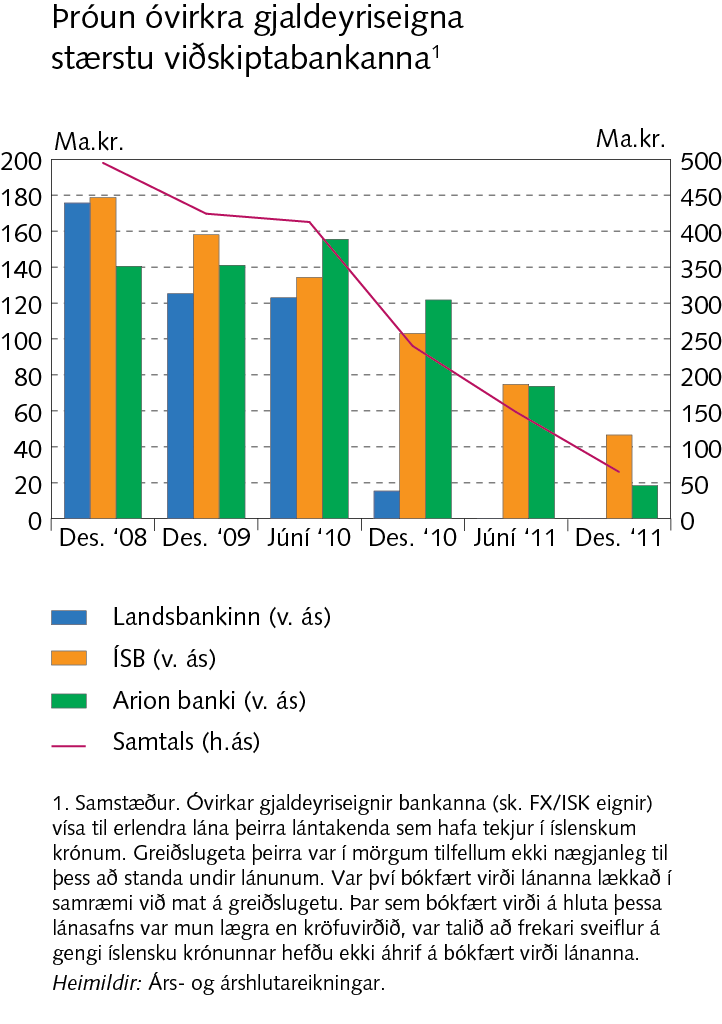 V Rekstur og eigið fé
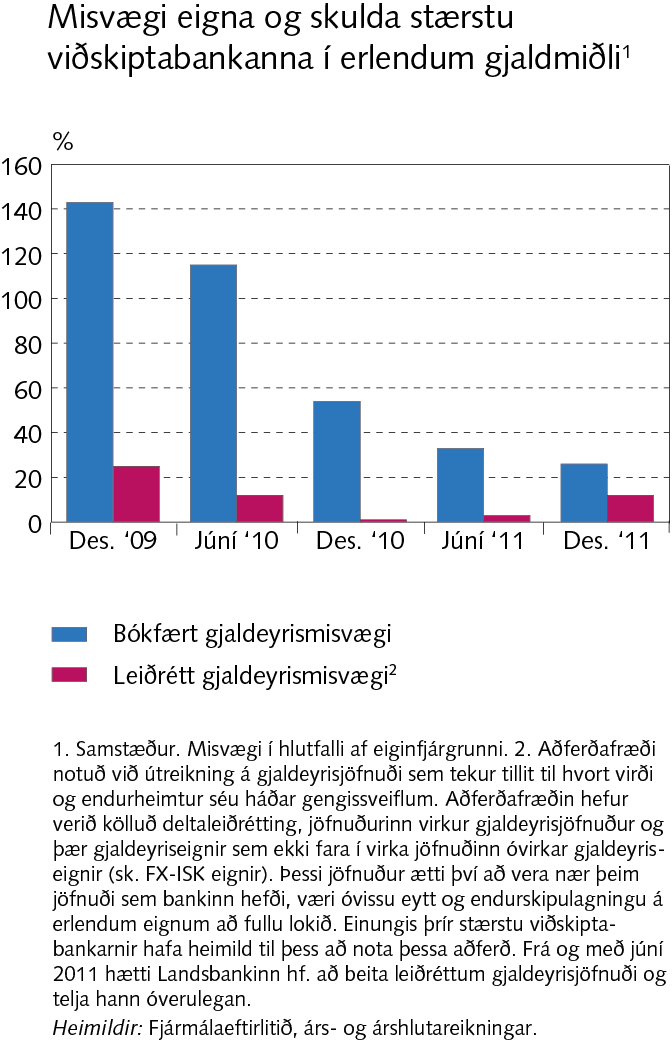 V Rekstur og eigið fé
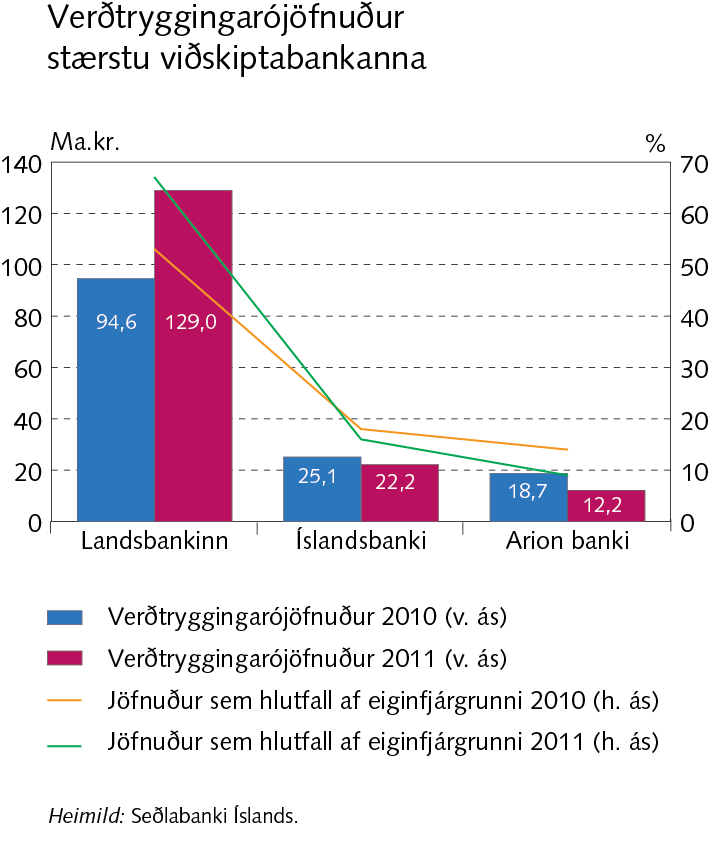 V Rekstur og eigið fé
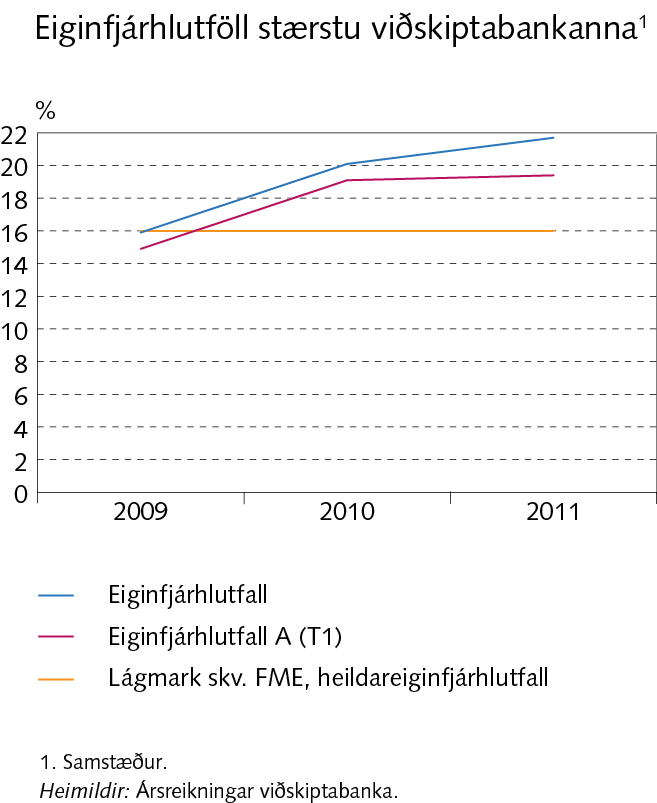 V Rekstur og eigið fé
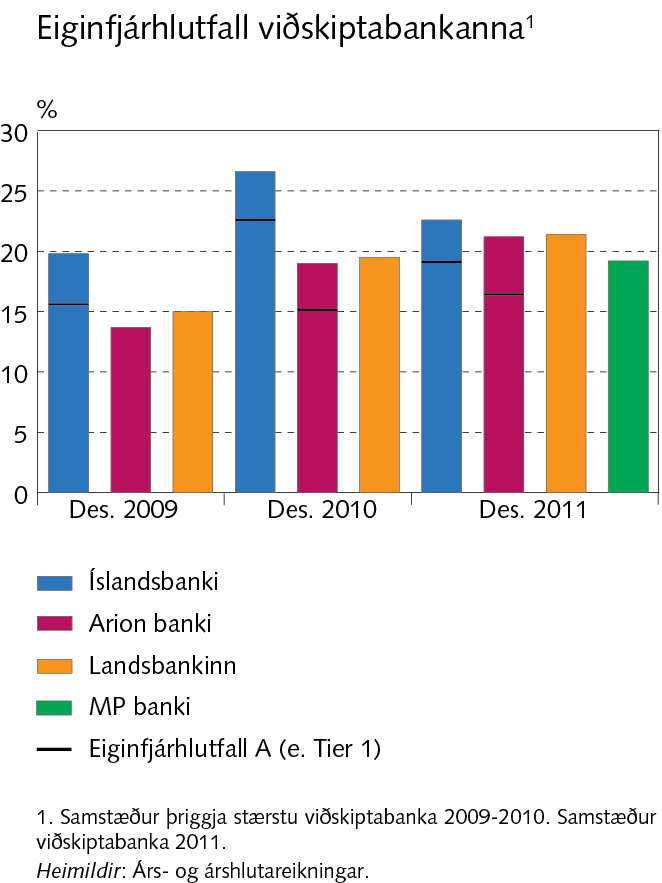 V Rekstur og eigið fé
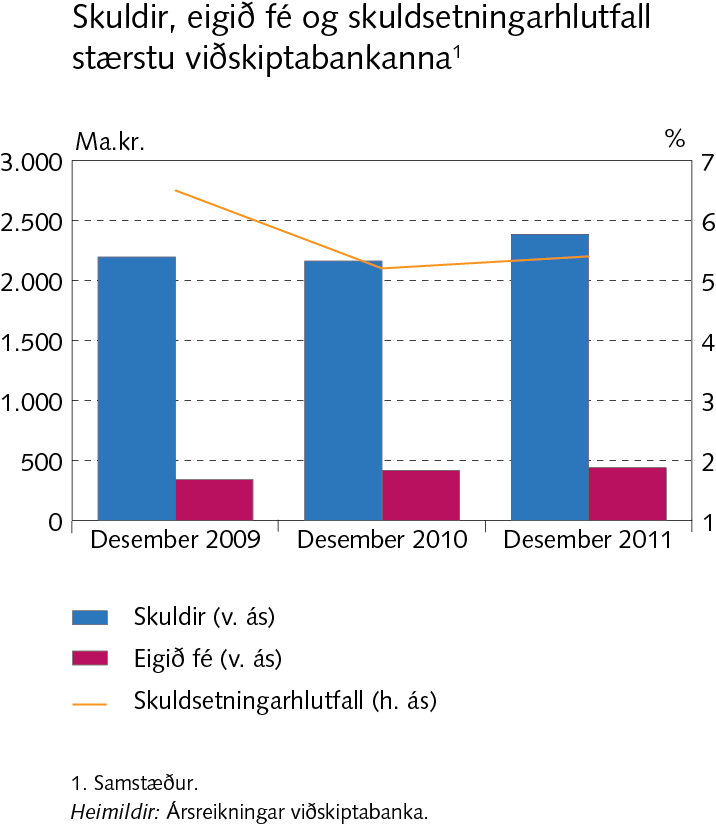 V Rekstur og eigið fé
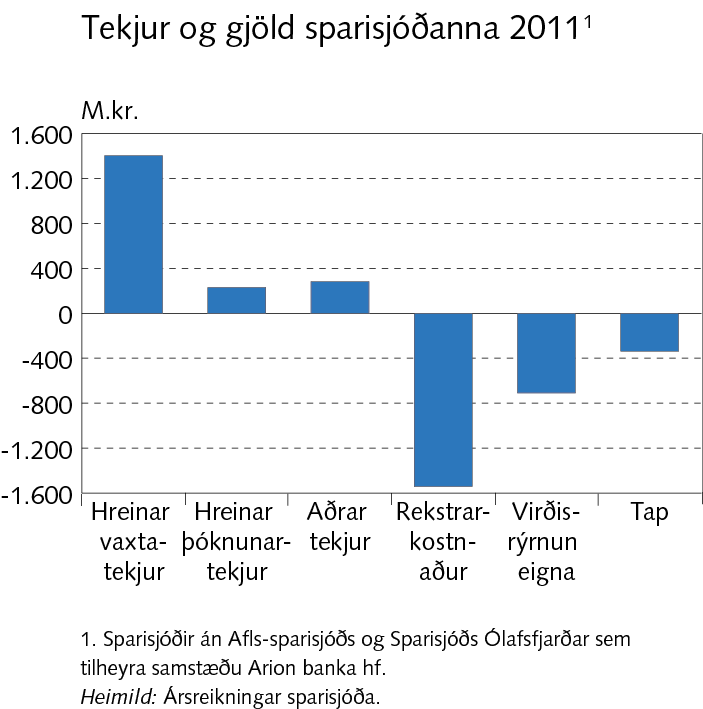 V Rekstur og eigið fé
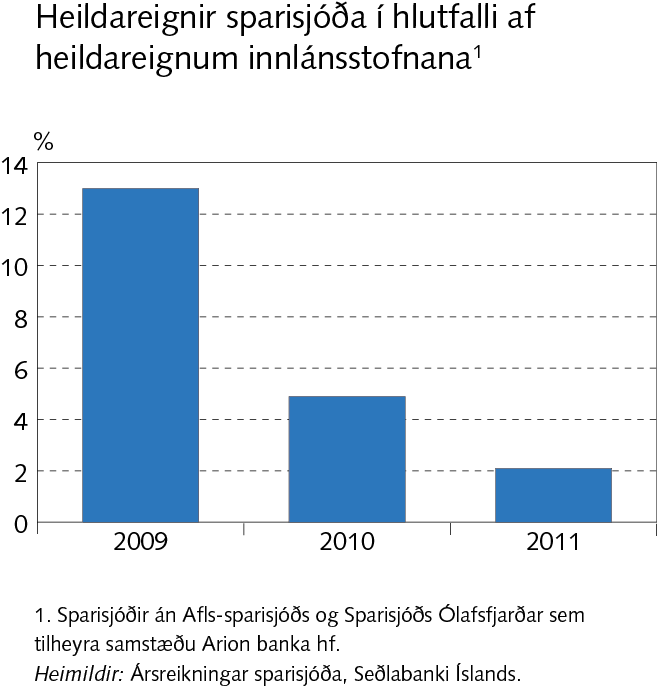 V Rekstur og eigið fé
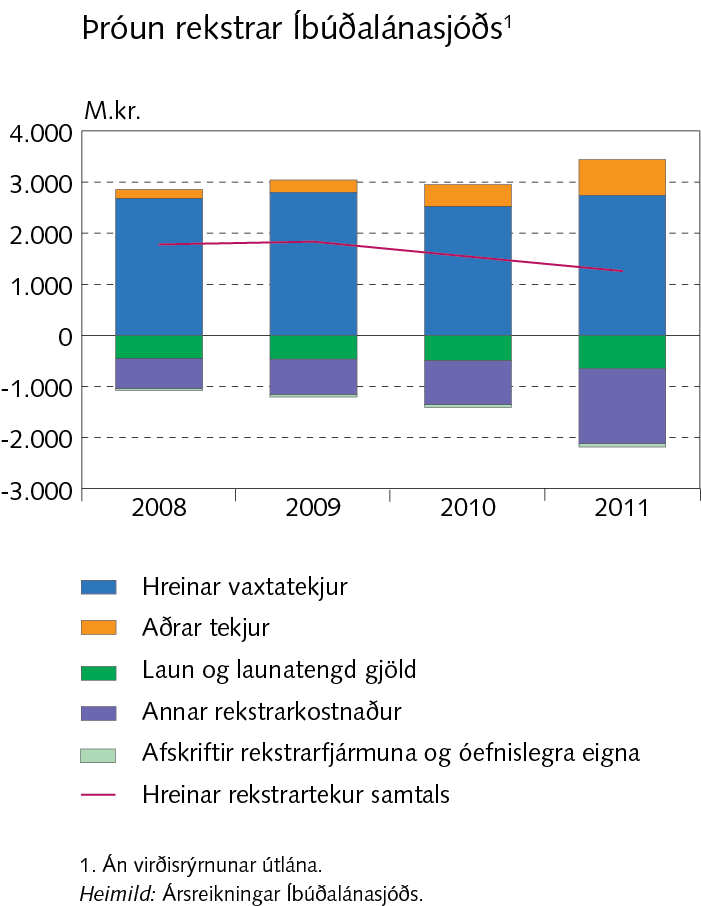 Rammagrein V-2Gengislánadómar og áhrif þeirra á fjármálafyrirtæki
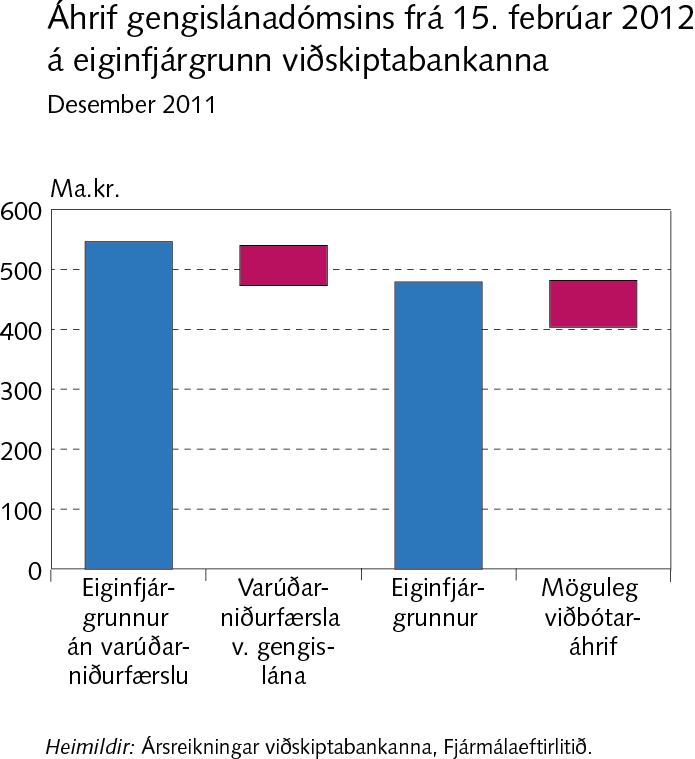 VI Fjármagnshöft og fjármálastöðugleiki
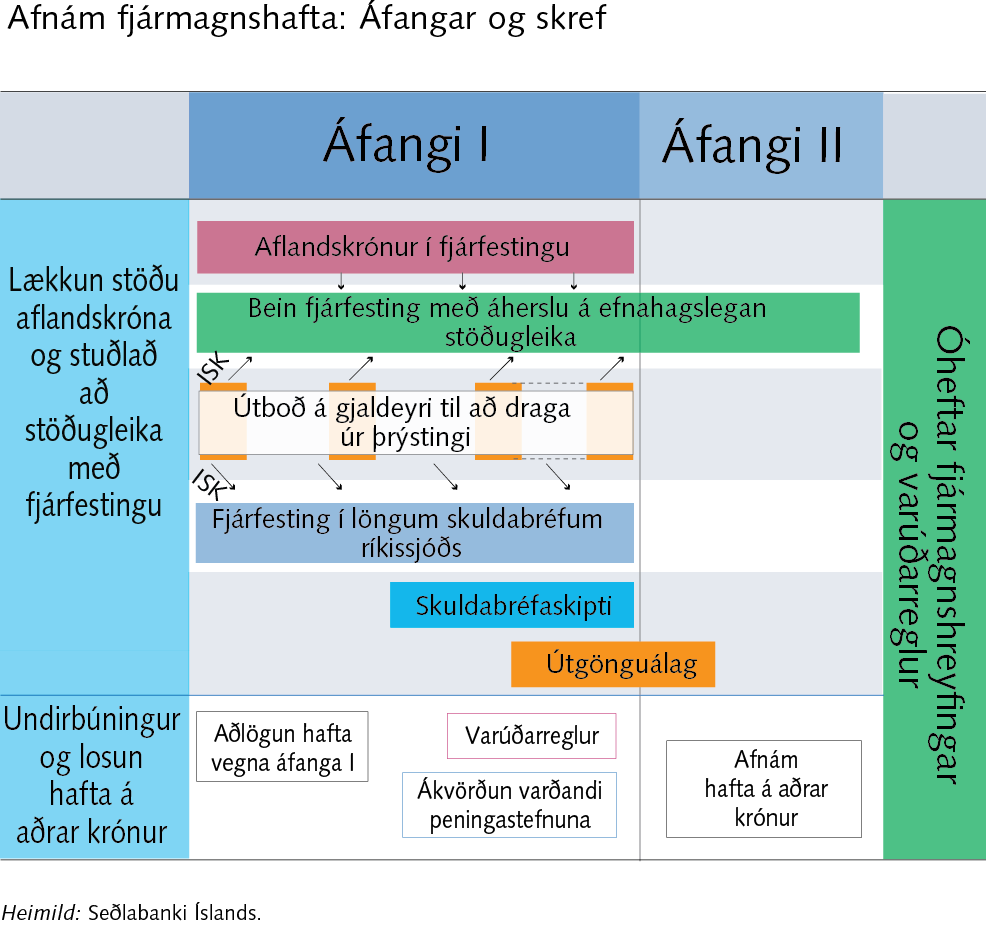 VI Fjármagnshöft og fjármálastöðugleiki
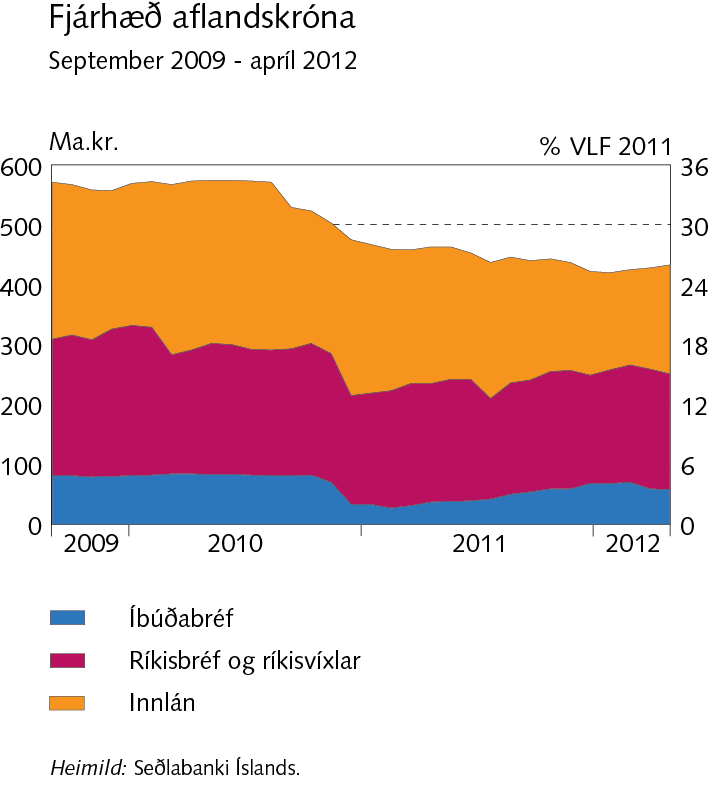 VI Fjármagnshöft og fjármálastöðugleiki
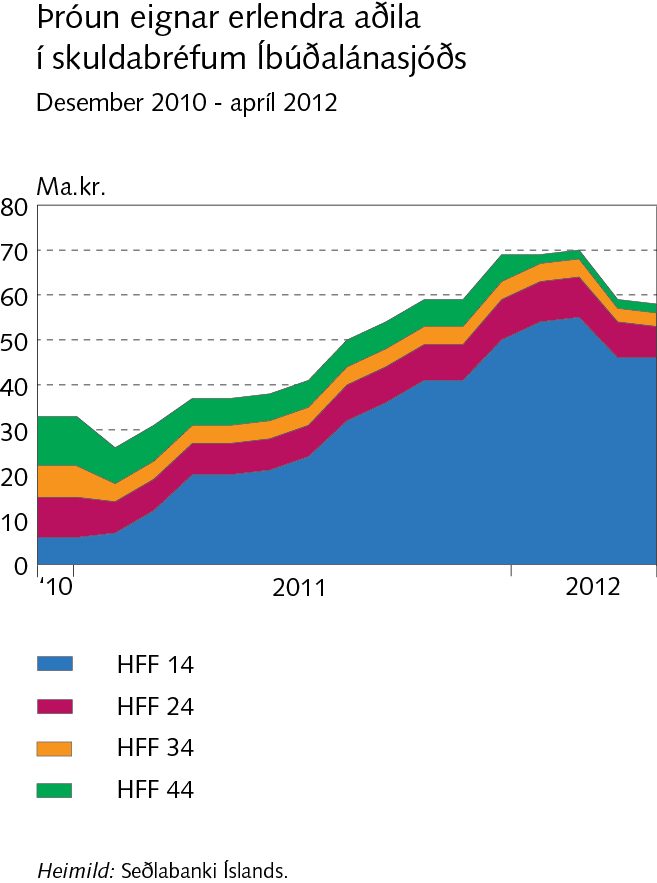 VI Fjármagnshöft og fjármálastöðugleiki
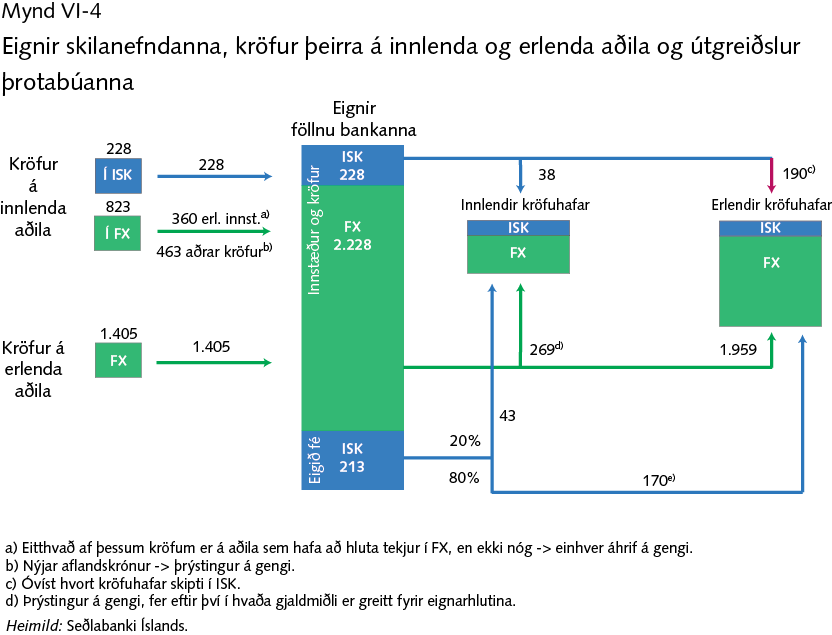 VI Fjármagnshöft og fjármálastöðugleiki
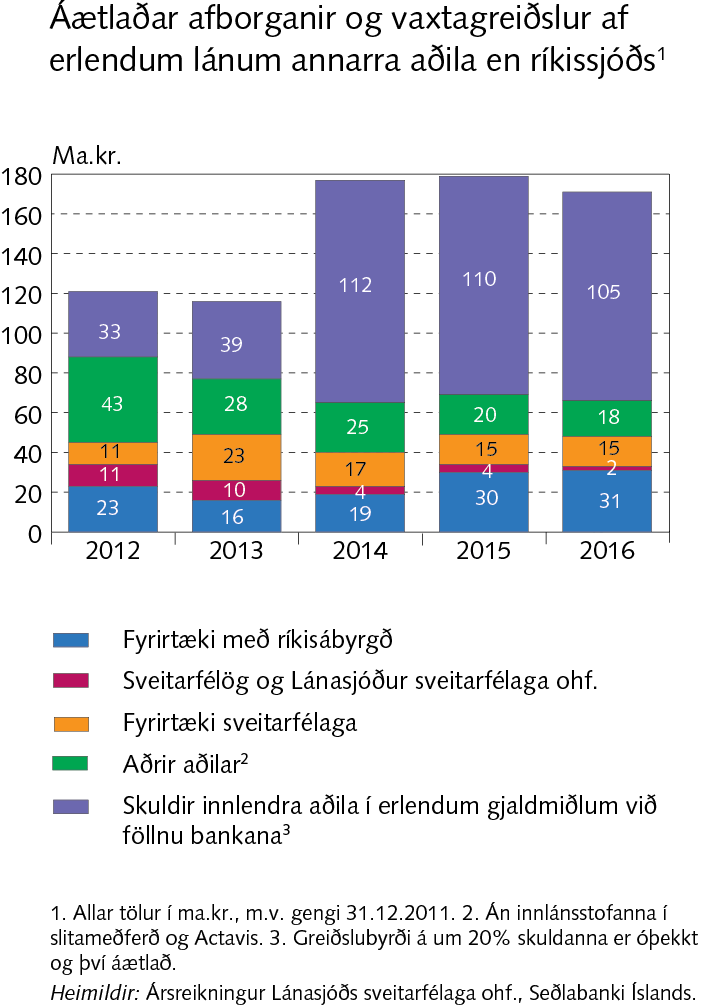 Rammagrein VI-2Fjármagnshöft og áhrif þeirra á eignaverð
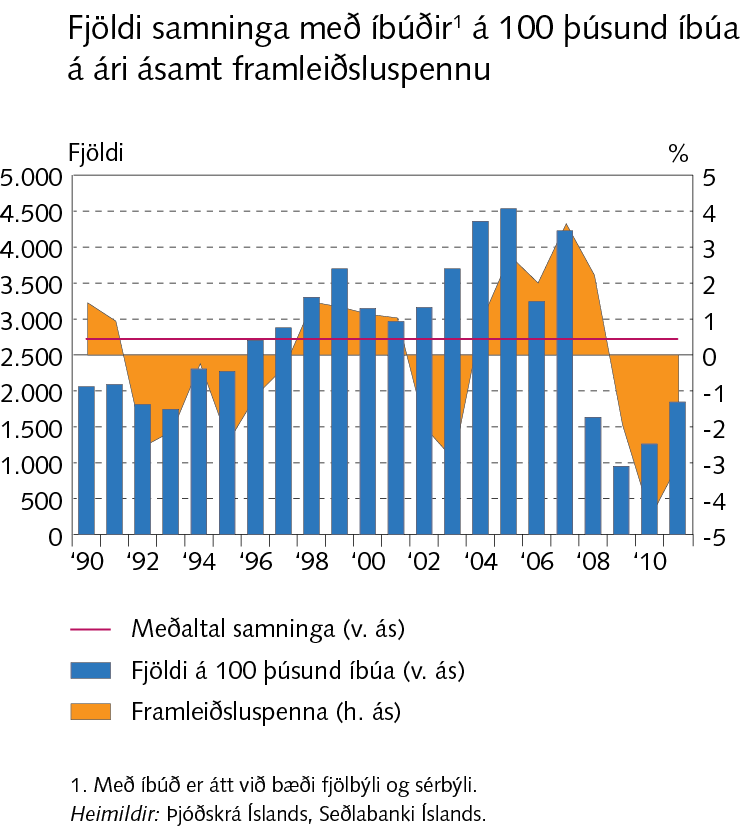 Rammagrein VI-2Fjármagnshöft og áhrif þeirra á eignaverð
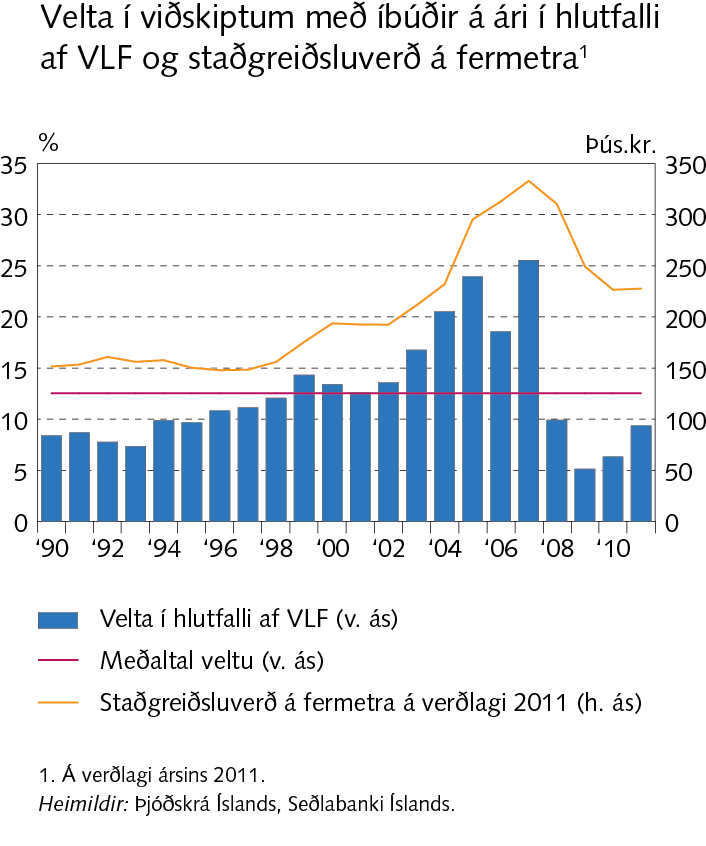 Rammagrein VI-2Fjármagnshöft og áhrif þeirra á eignaverð
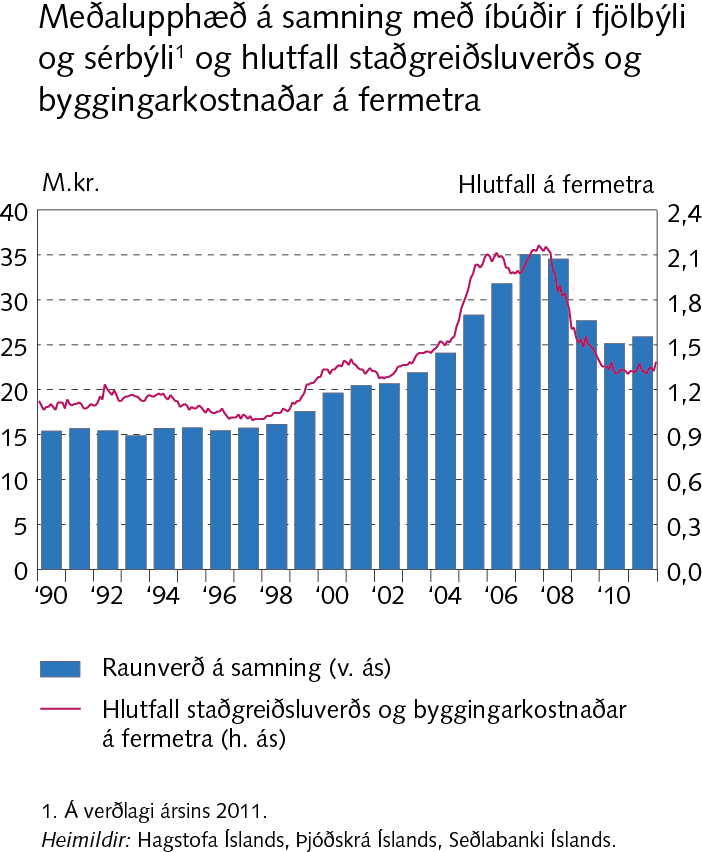 Rammagrein VI-2Fjármagnshöft og áhrif þeirra á eignaverð
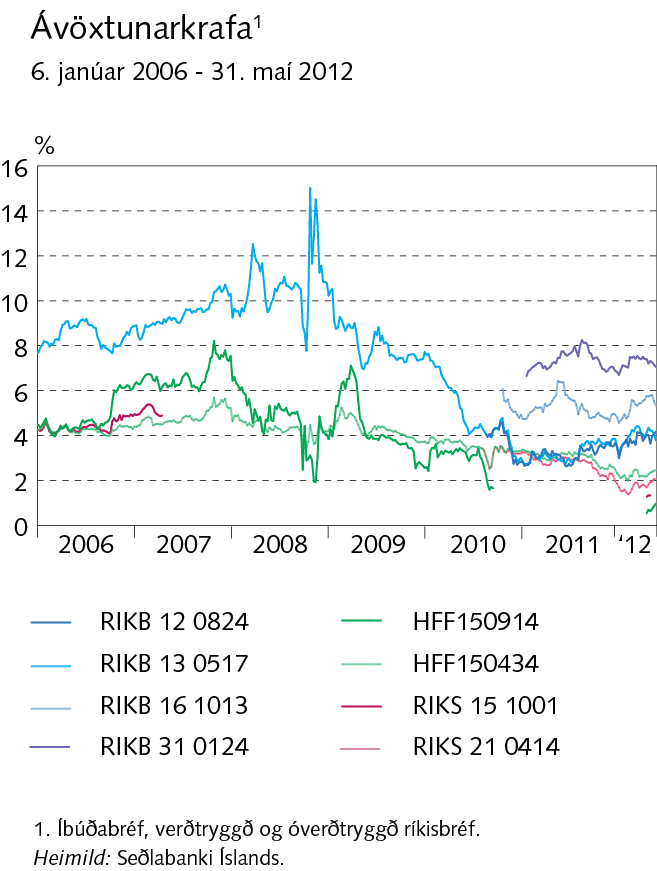 Rammagrein VI-2Fjármagnshöft og áhrif þeirra á eignaverð
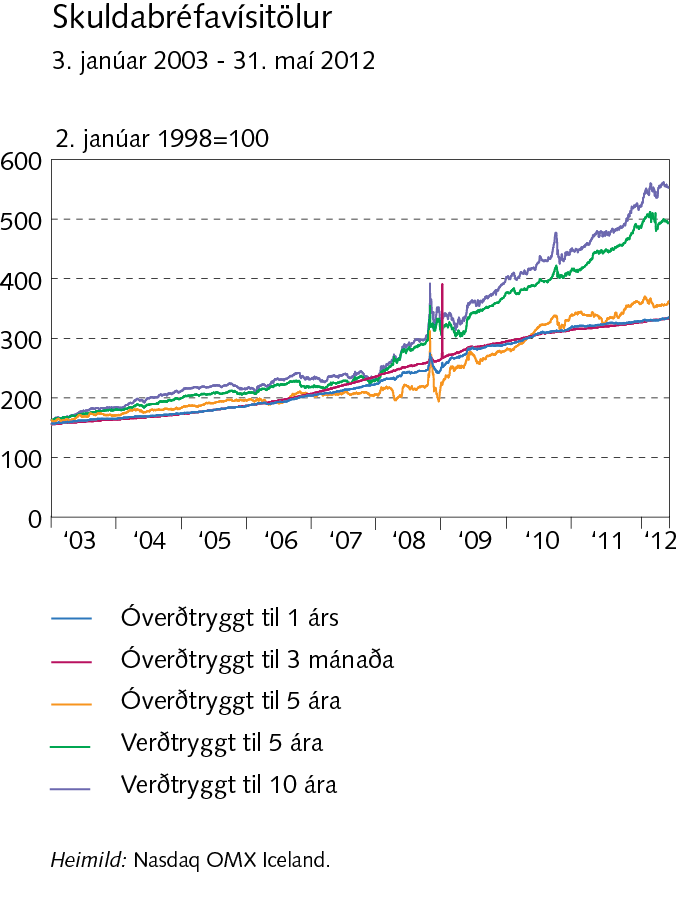 Rammagrein VI-2Fjármagnshöft og áhrif þeirra á eignaverð
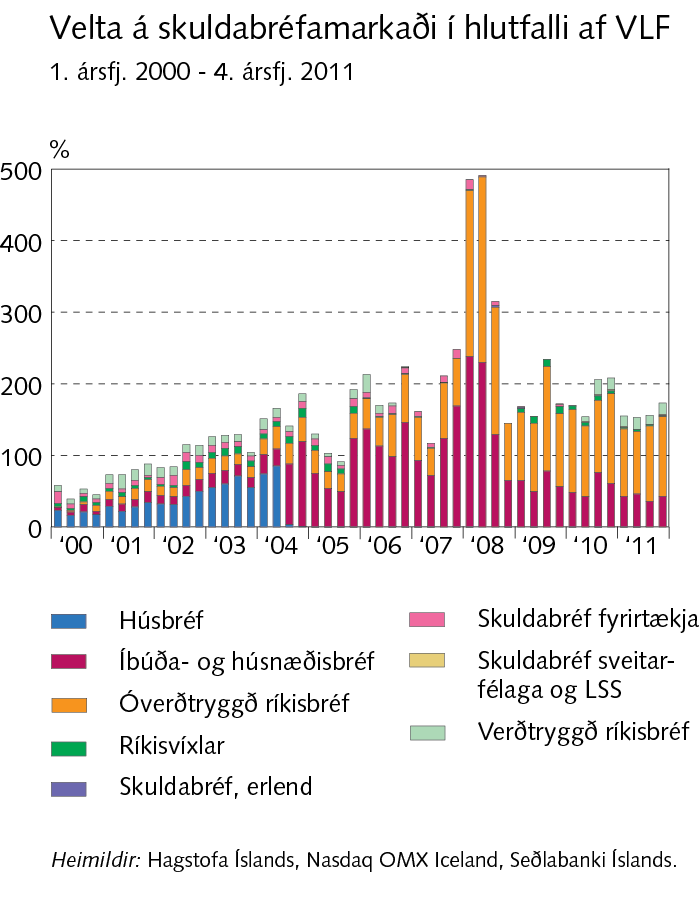 Rammagrein VI-2Fjármagnshöft og áhrif þeirra á eignaverð
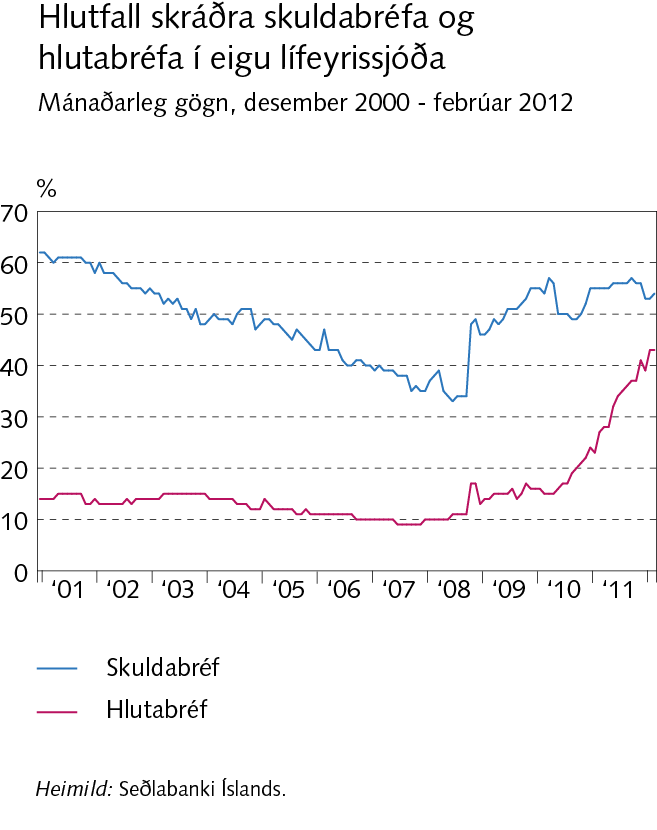 Rammagrein VI-2Fjármagnshöft og áhrif þeirra á eignaverð
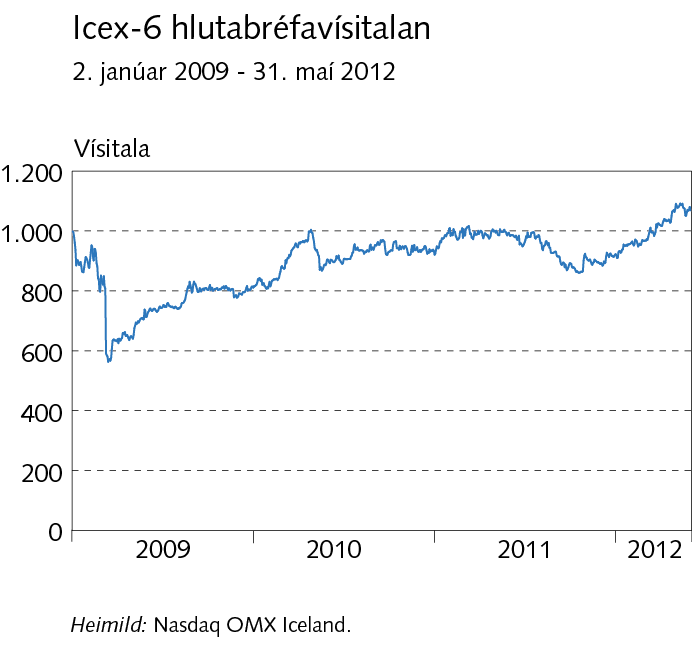 VII Greiðslu- og uppgjörskerfi
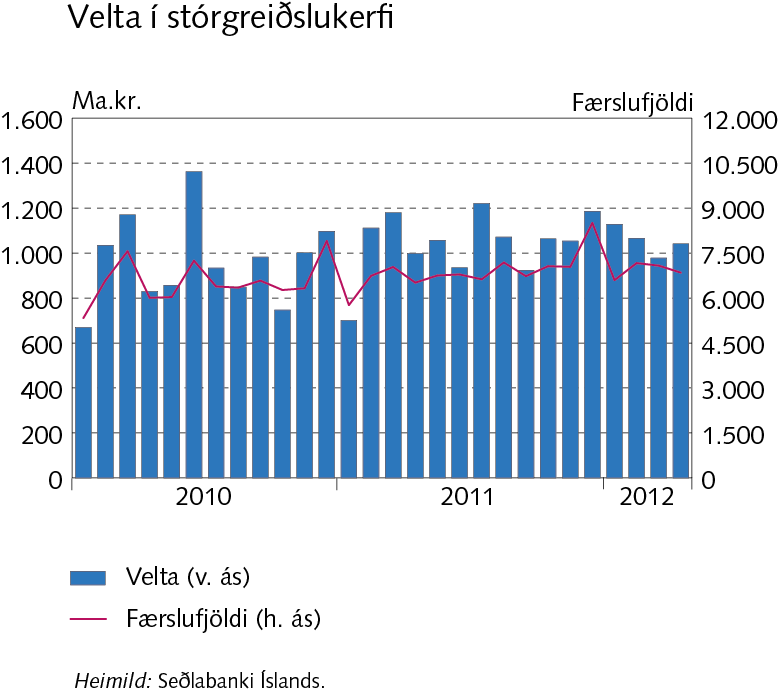 VII Greiðslu- og uppgjörskerfi
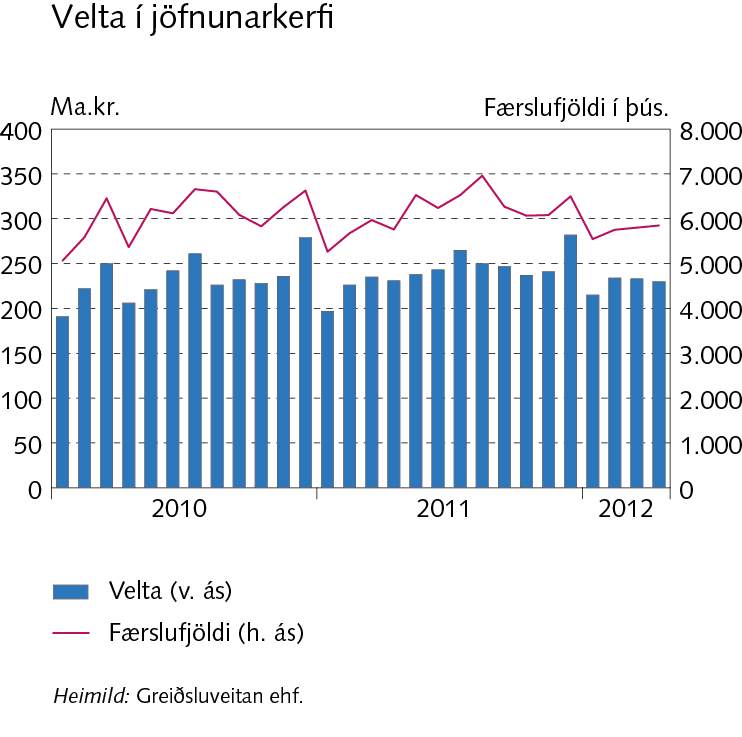 VII Greiðslu- og uppgjörskerfi
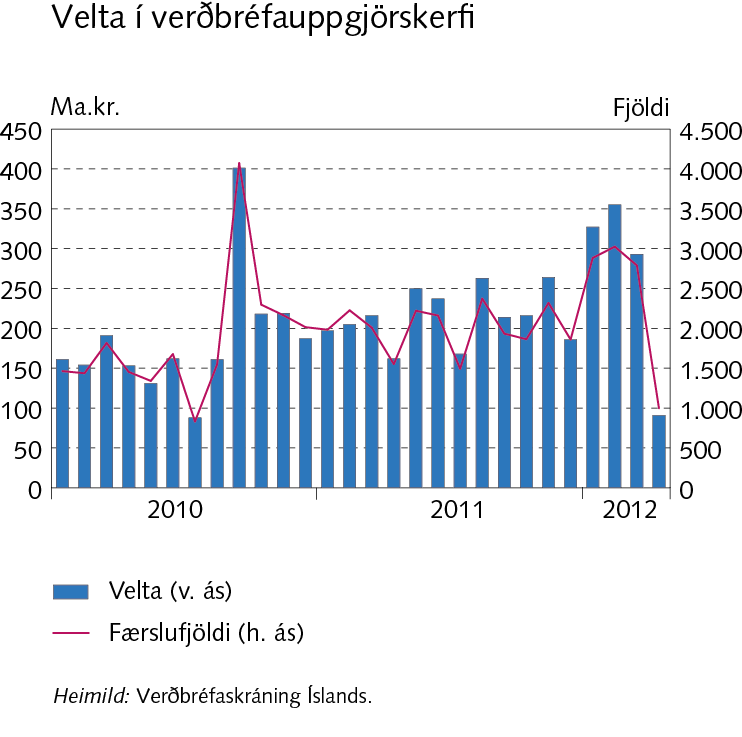 VII Greiðslu- og uppgjörskerfi
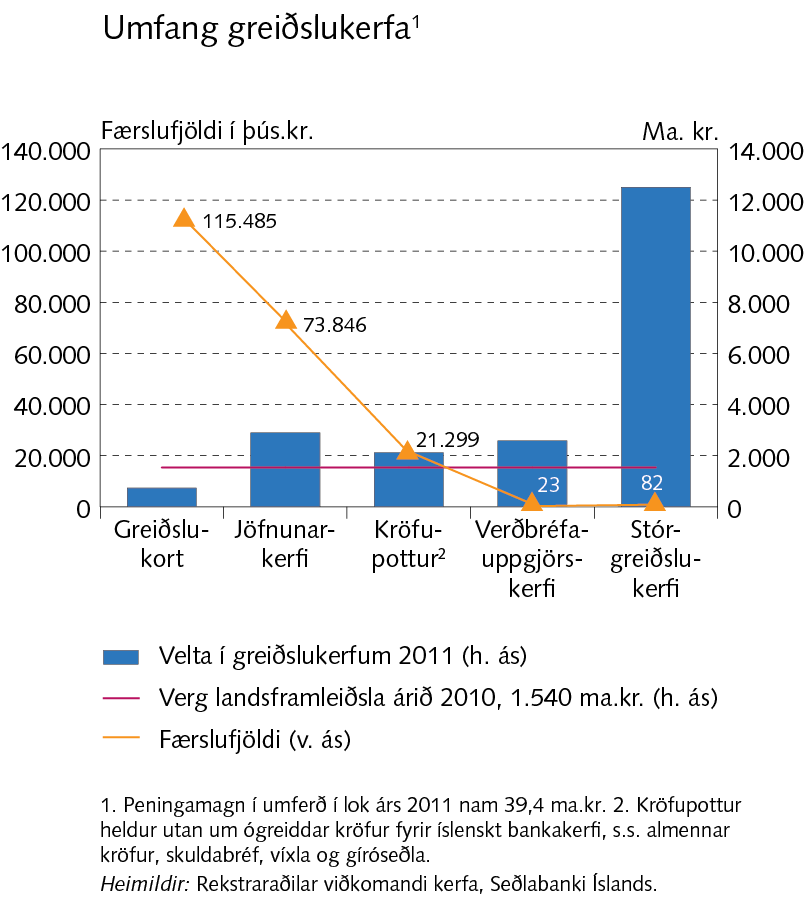 VII Greiðslu- og uppgjörskerfi
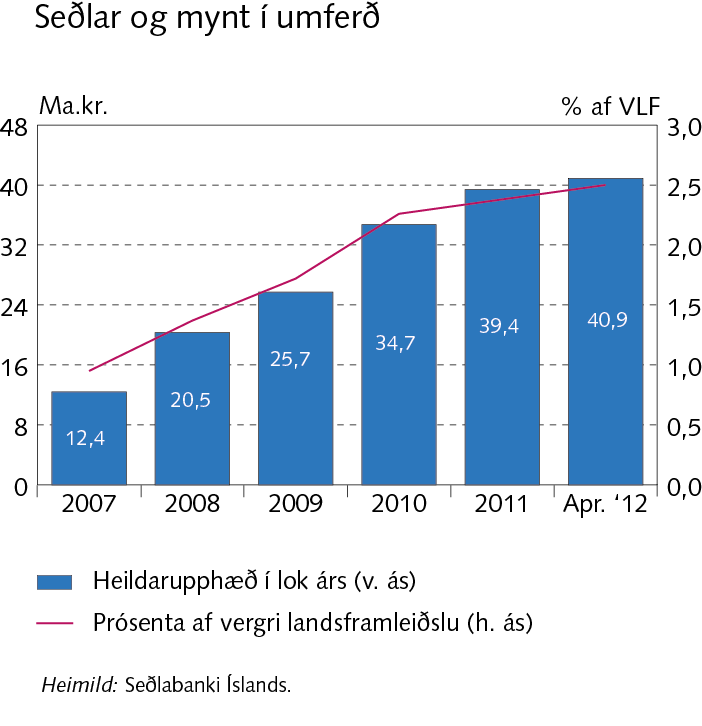 Viðauki INý lög um greiðsluþjónustu og væntanleg löggjöf um útgáfu og meðferð rafeyris
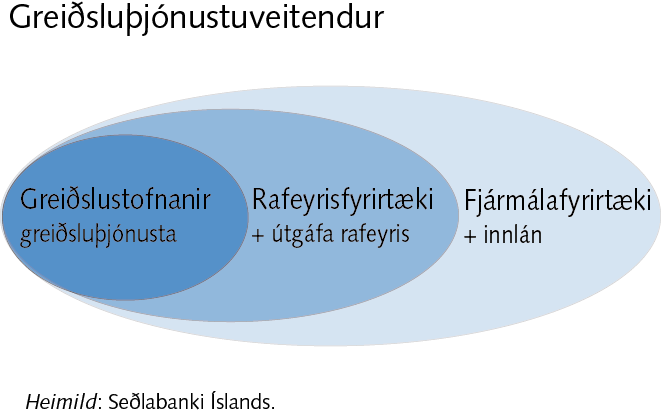 Viðauki IIErlendur samanburður
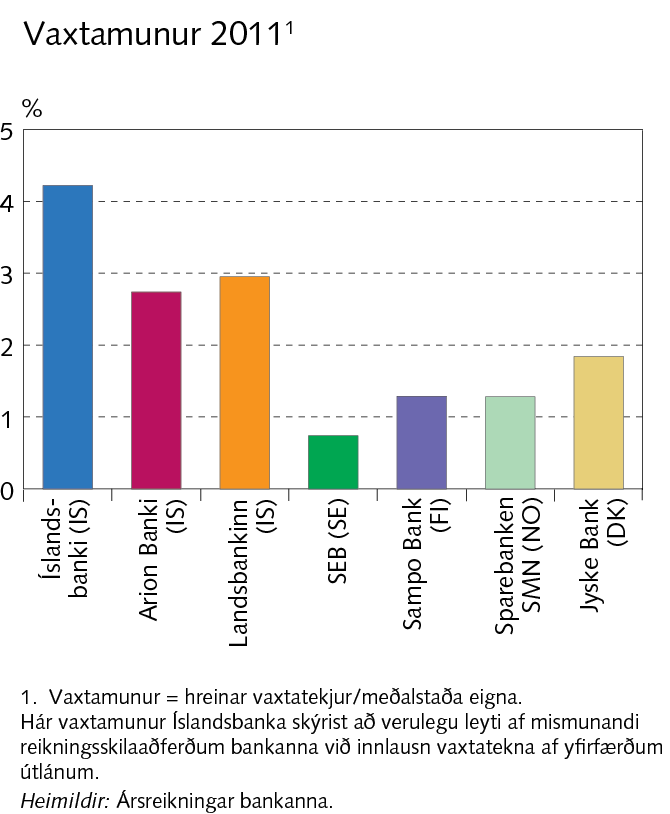 Viðauki IIErlendur samanburður
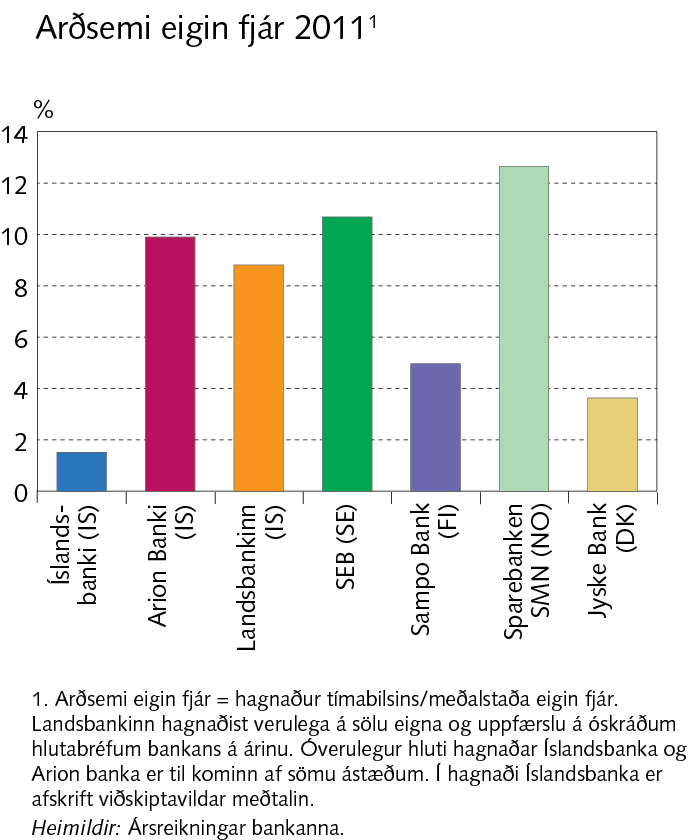 Viðauki IIErlendur samanburður
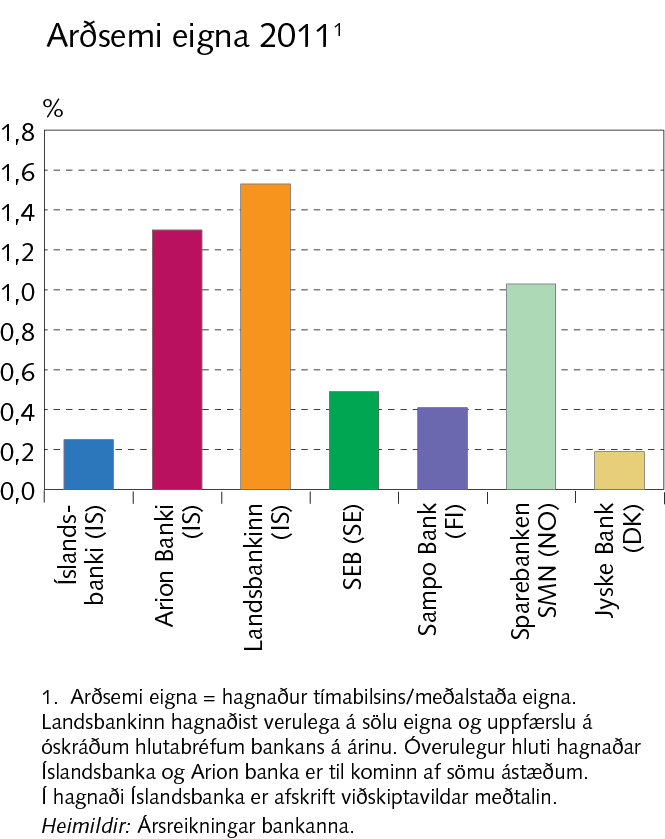 Viðauki IIErlendur samanburður
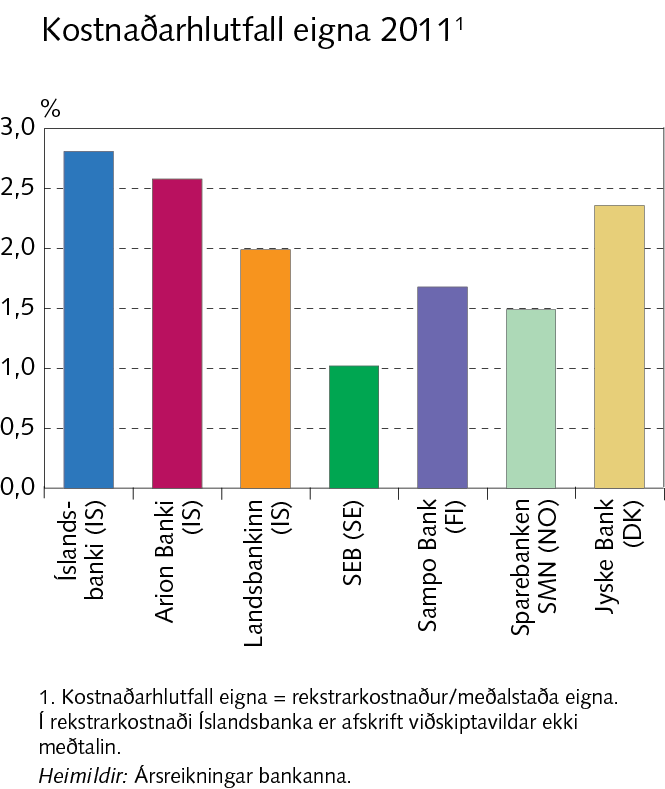 Viðauki IIErlendur samanburður
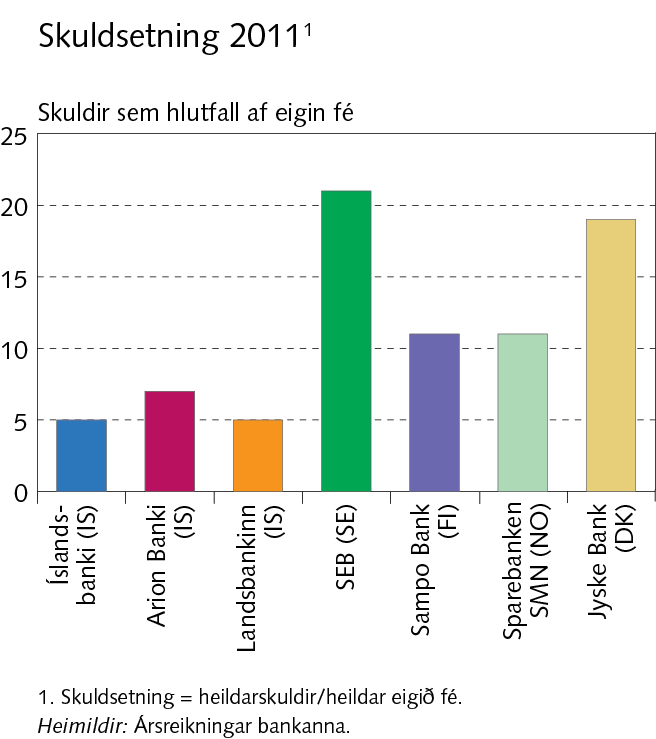 Viðauki IIErlendur samanburður
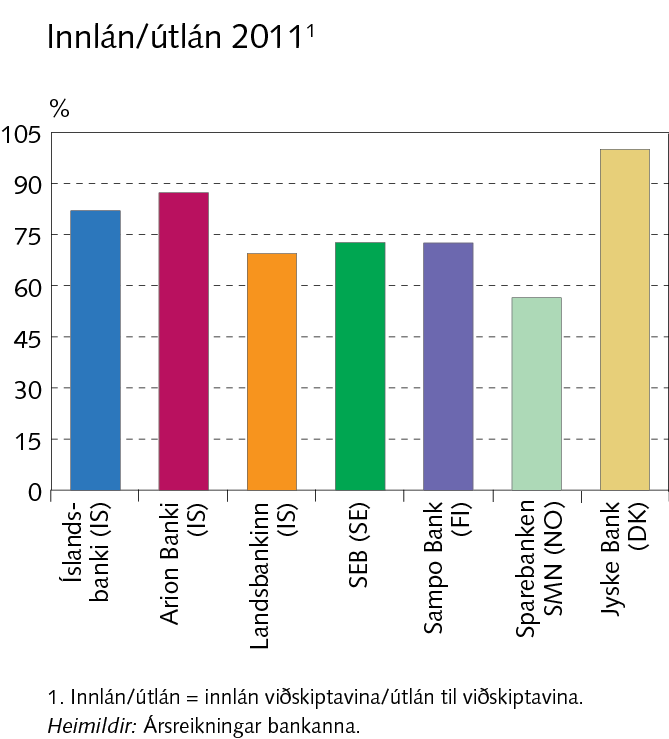